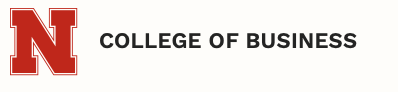 Engaging students with case studies
Seacrest Fellowship Findings
Lunch & Learn
College of Business, University of Nebraska - Lincoln
October 20, 2023
Robert Mackalski    |    Kasey Linde  |   David Keck      |  Seth Polsley
[Speaker Notes: We’re here today  to go over the early findings from research,
I cant begin without giving a major tip of the hat to Kasey, Dave, Seth who have contributed to this research.]
Agenda
Motivation
Study
Findings
Conclusion
Case Studies in the College of Business
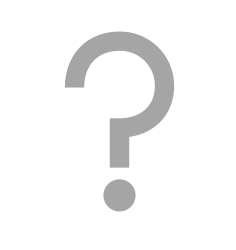 If you were selecting a case study for your class, what would you look for? Why?
MOTIVATION
MOTIVATION
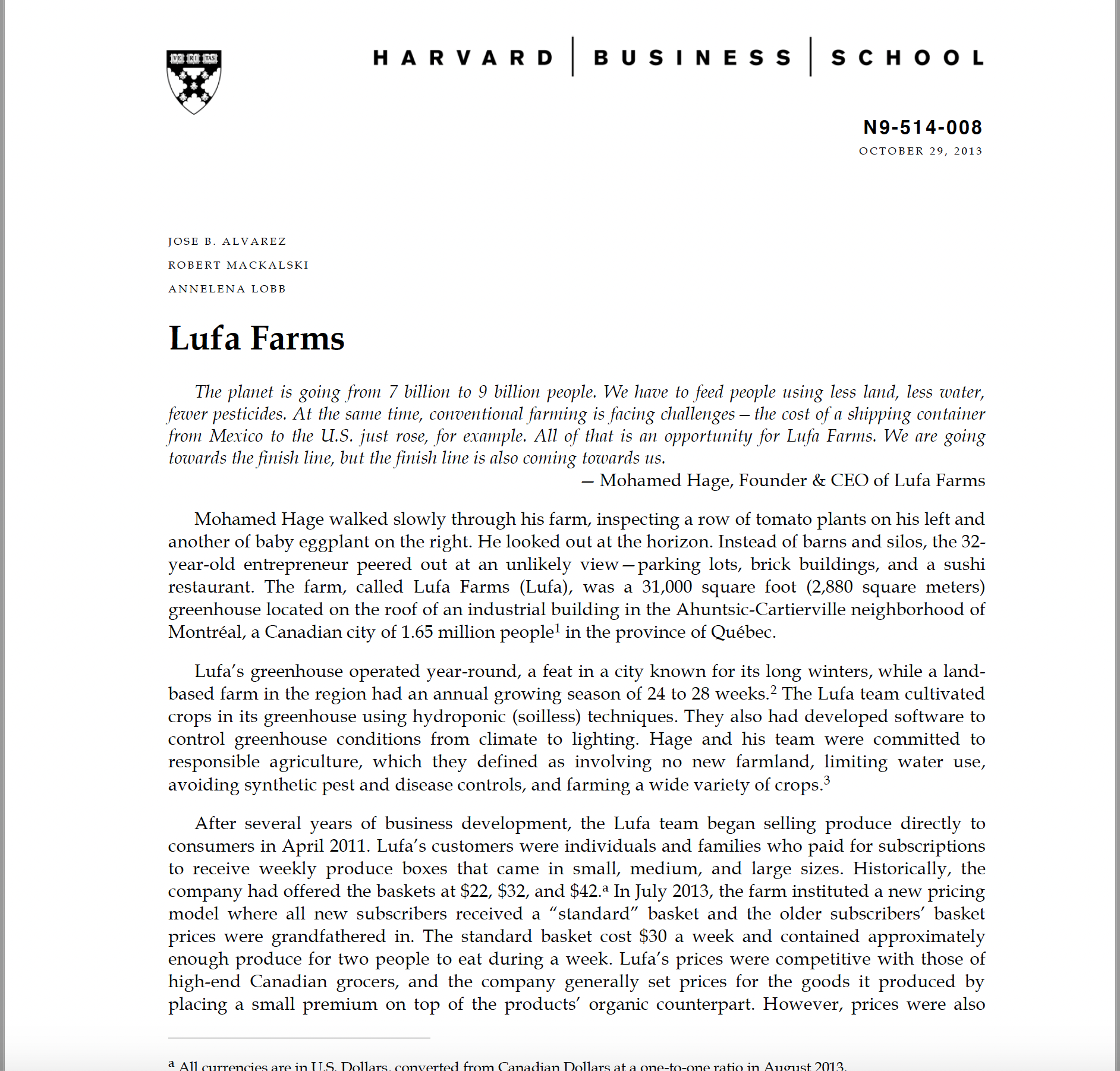 MOTIVATION
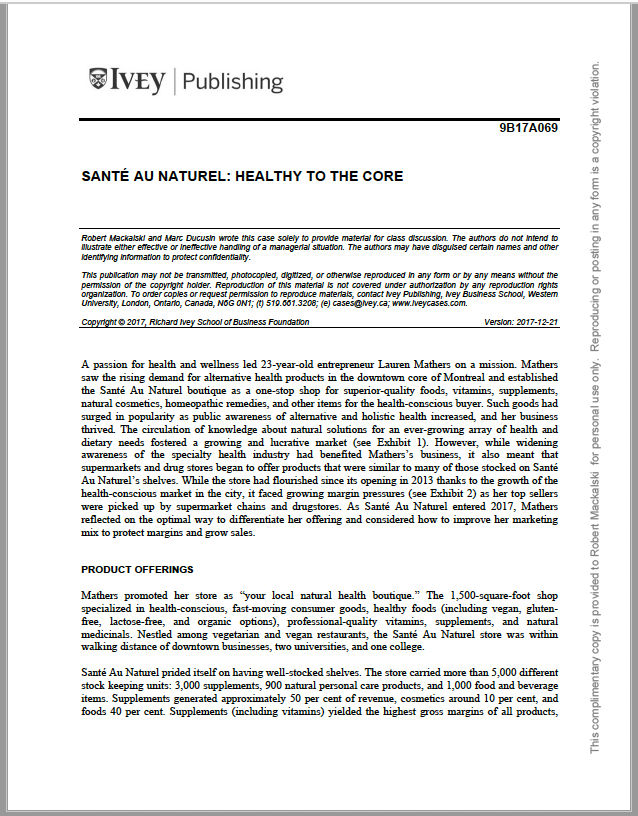 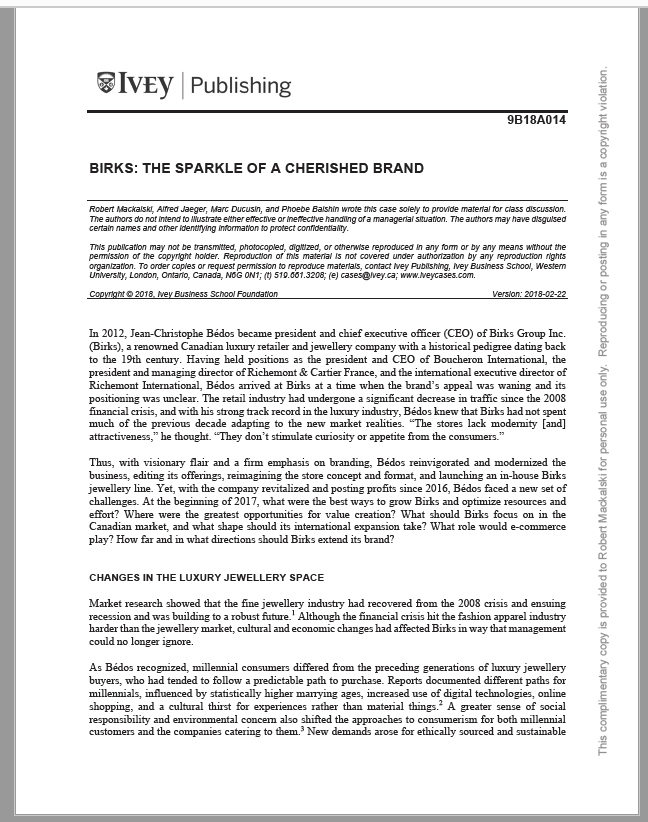 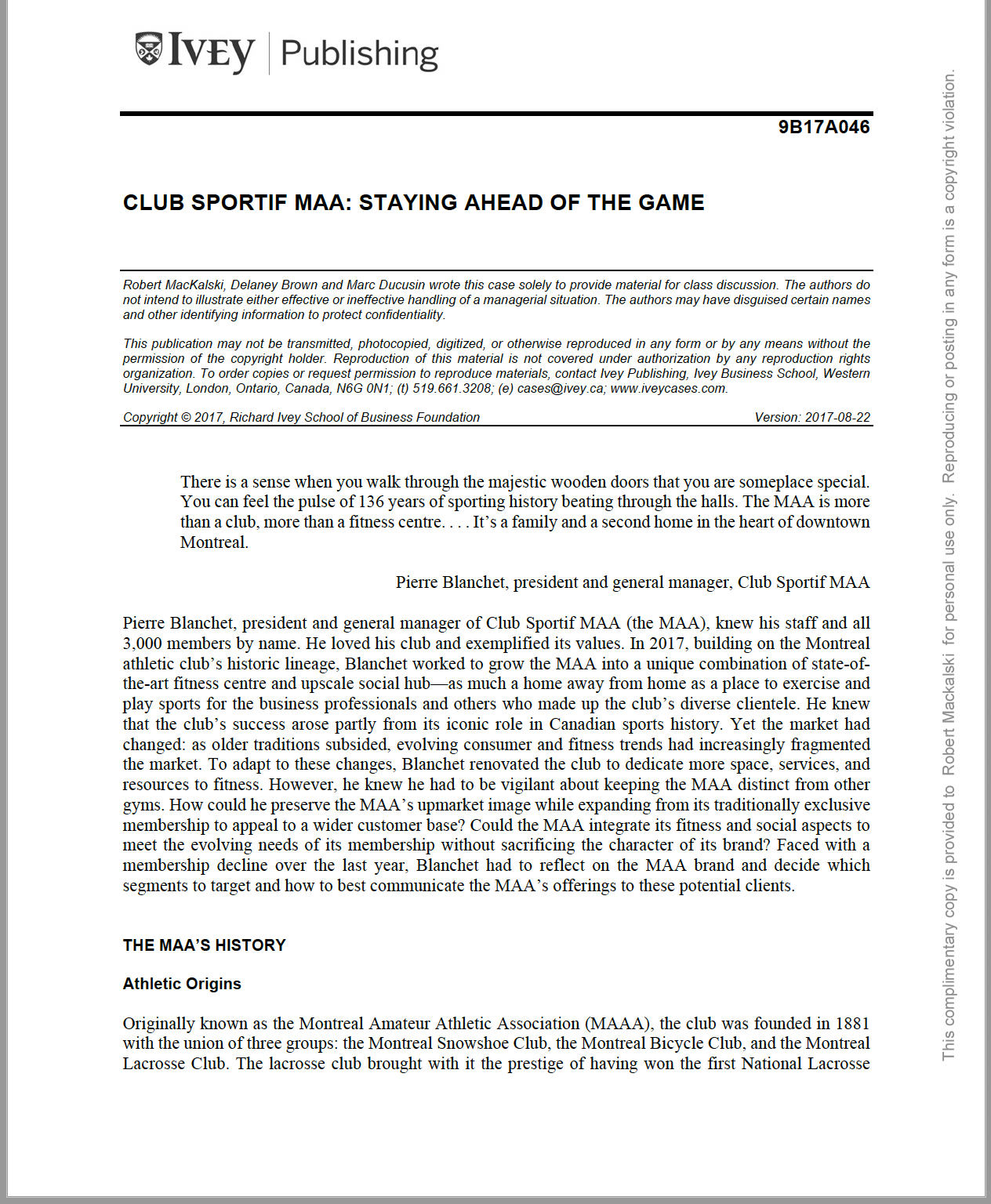 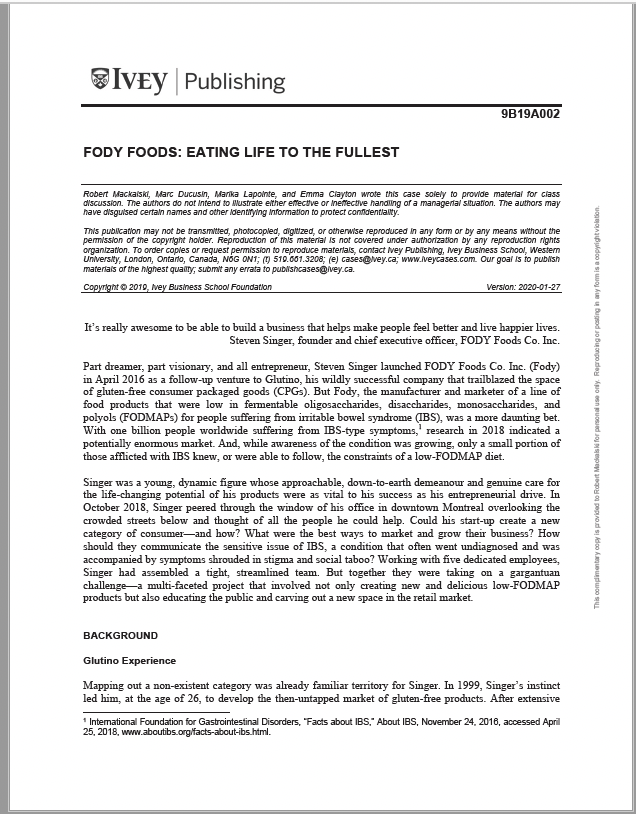 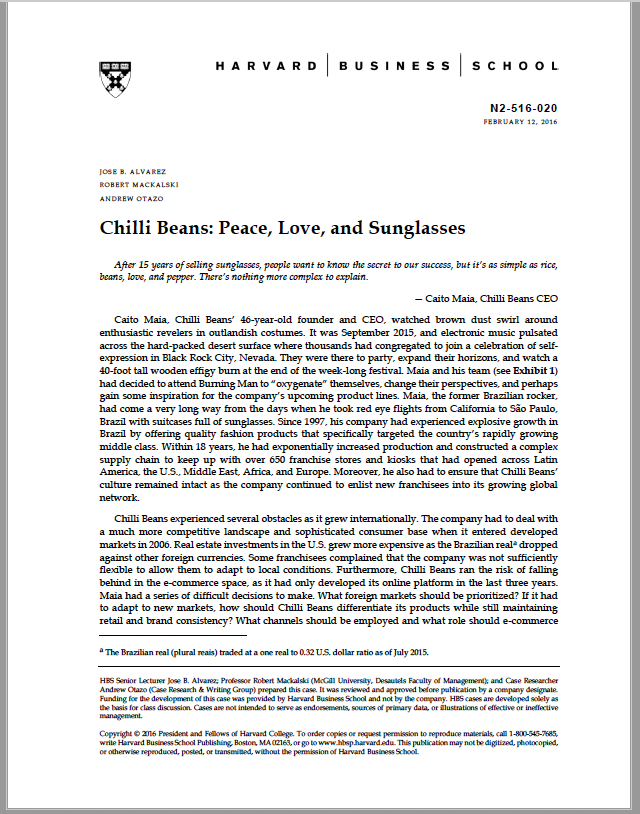 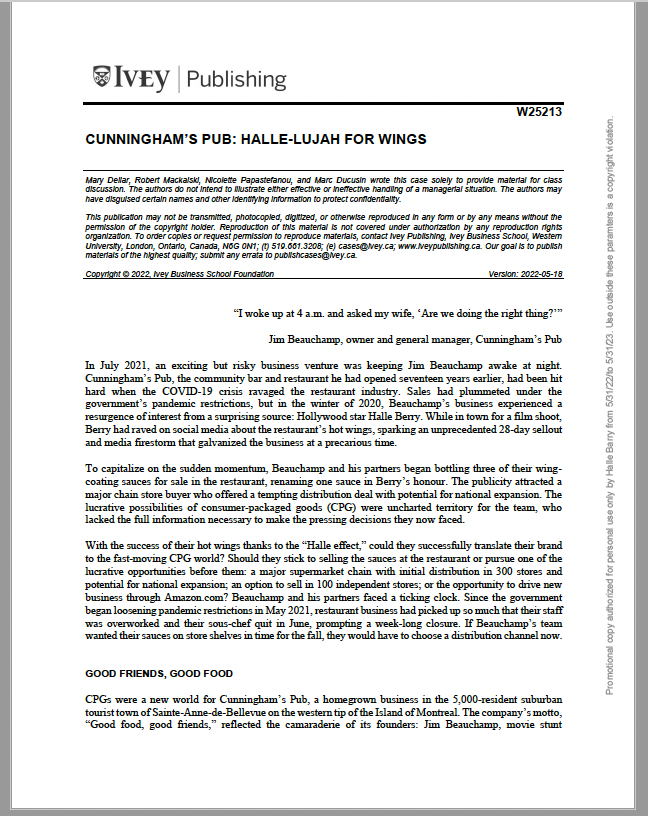 MOTIVATION
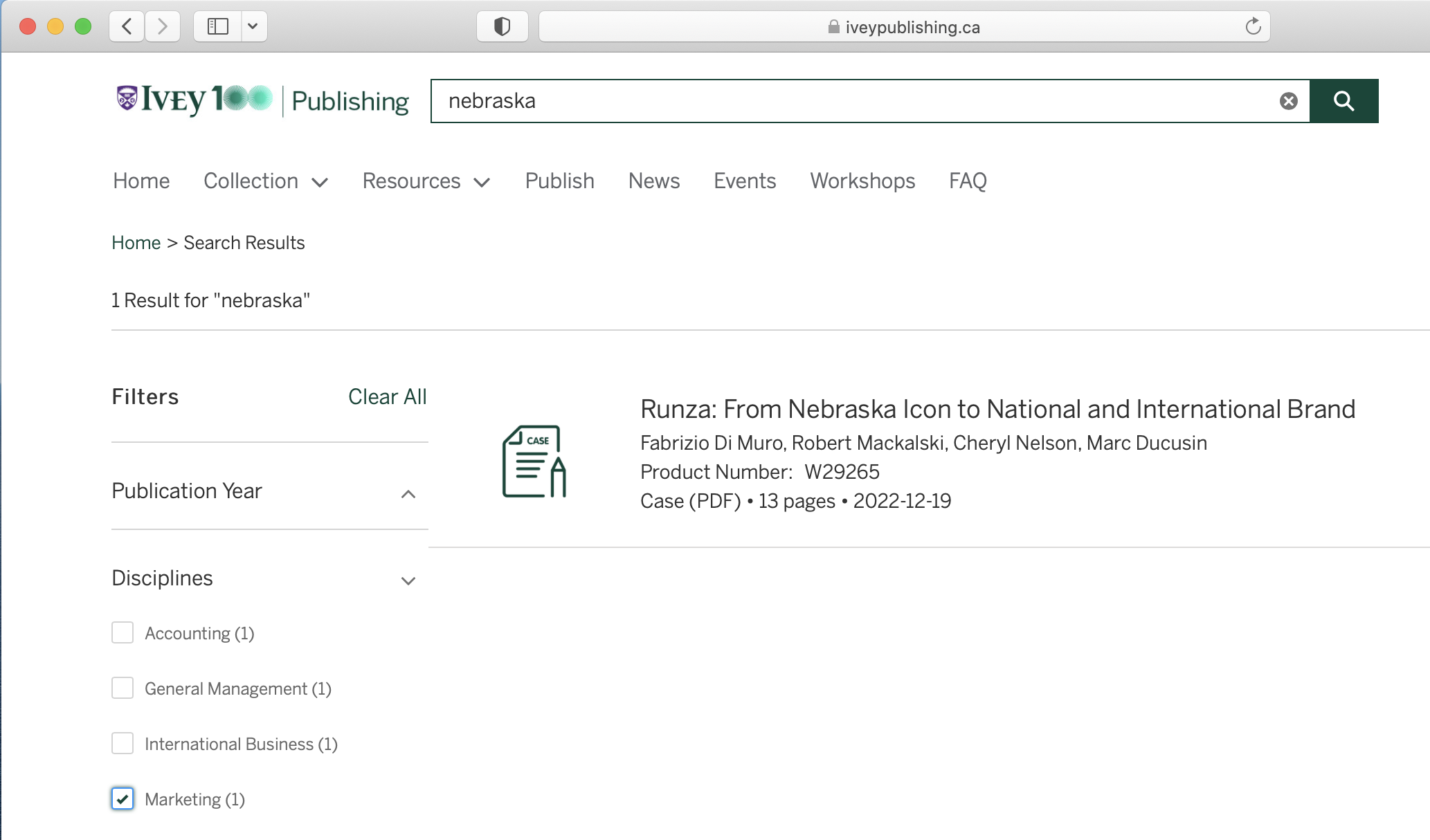 0
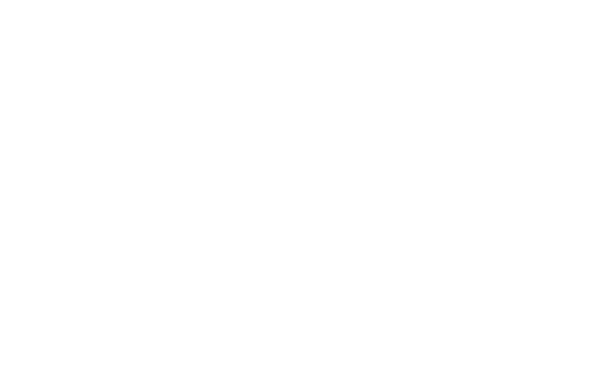 MOTIVATION
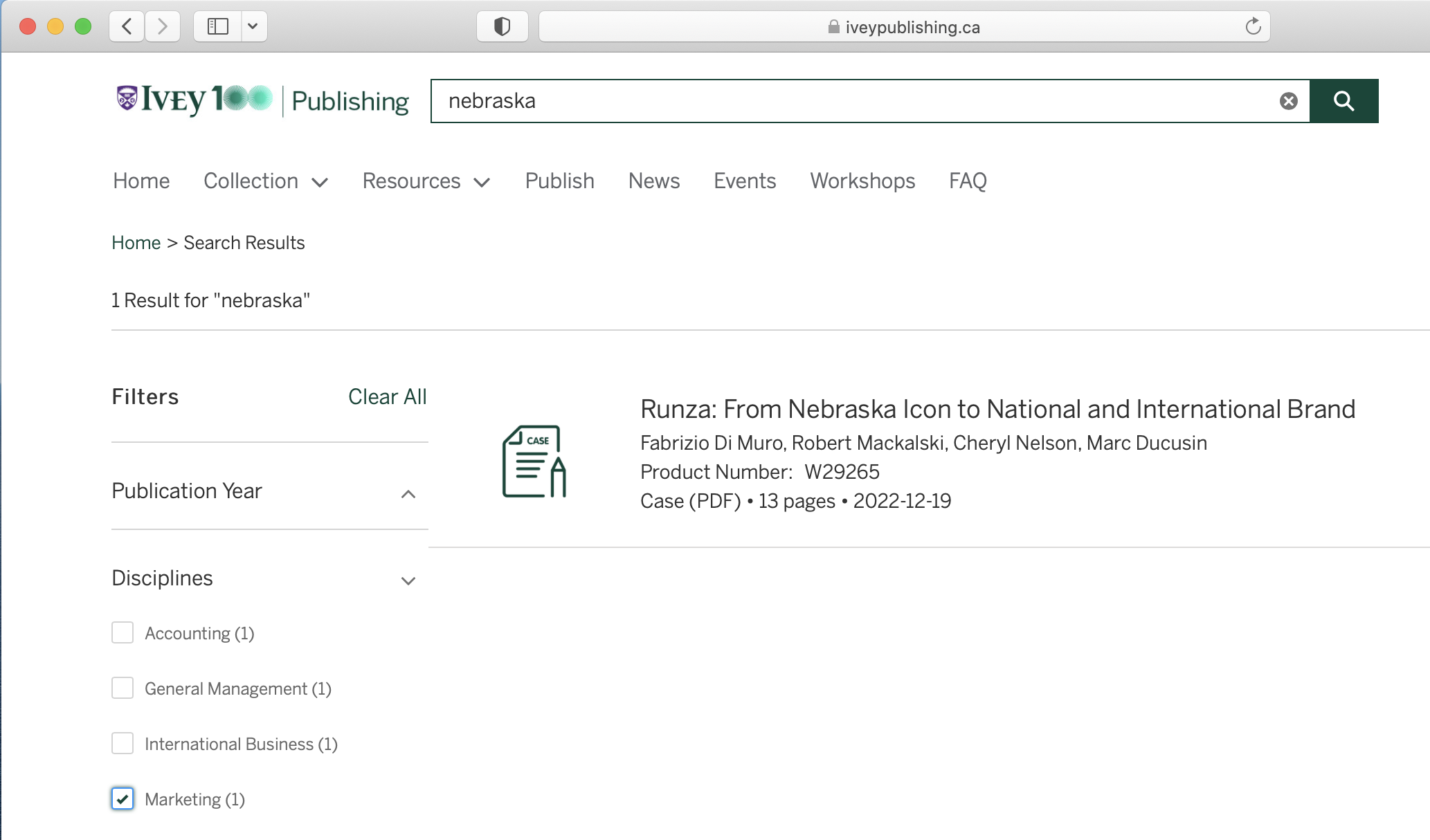 MOTIVATION
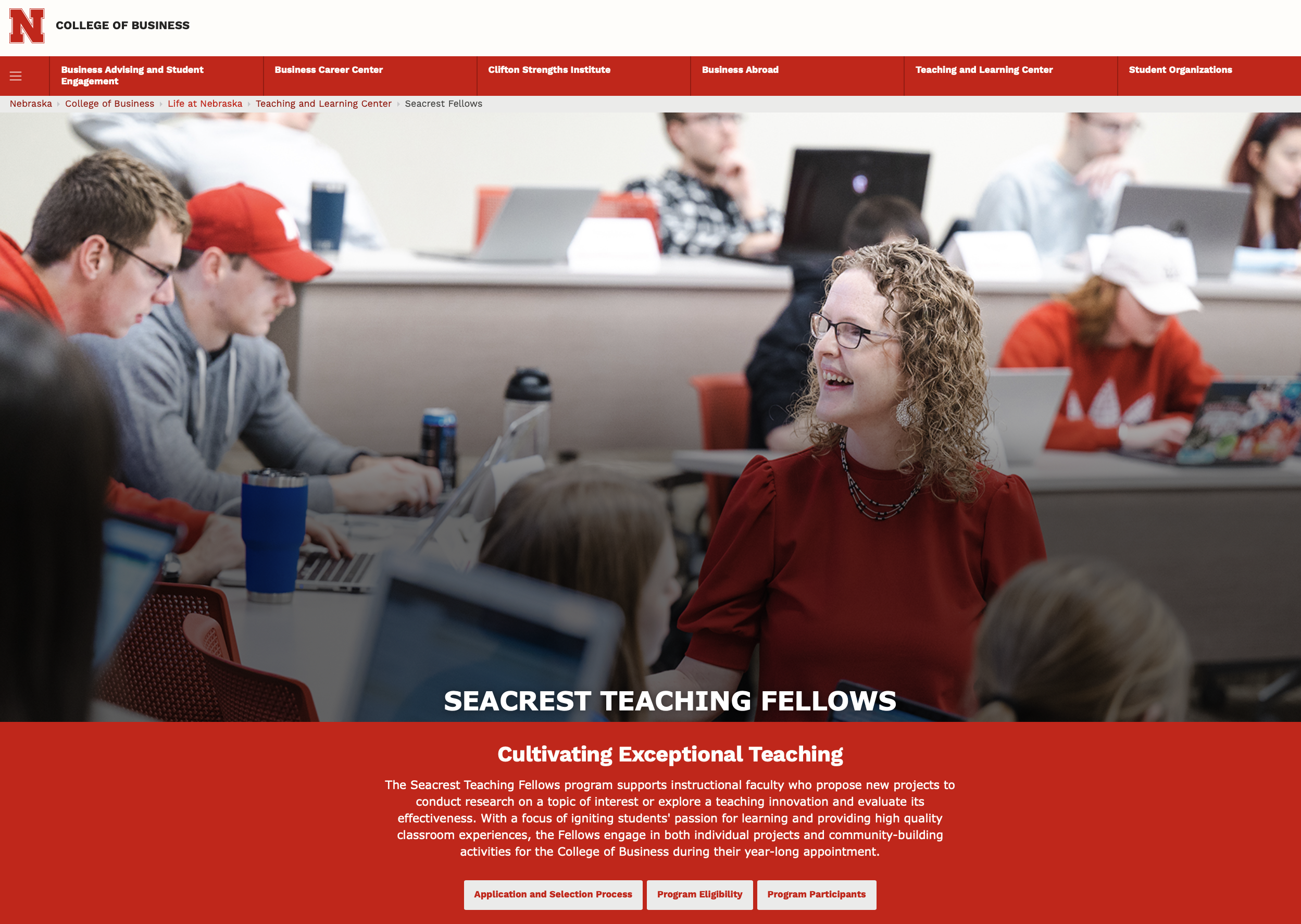 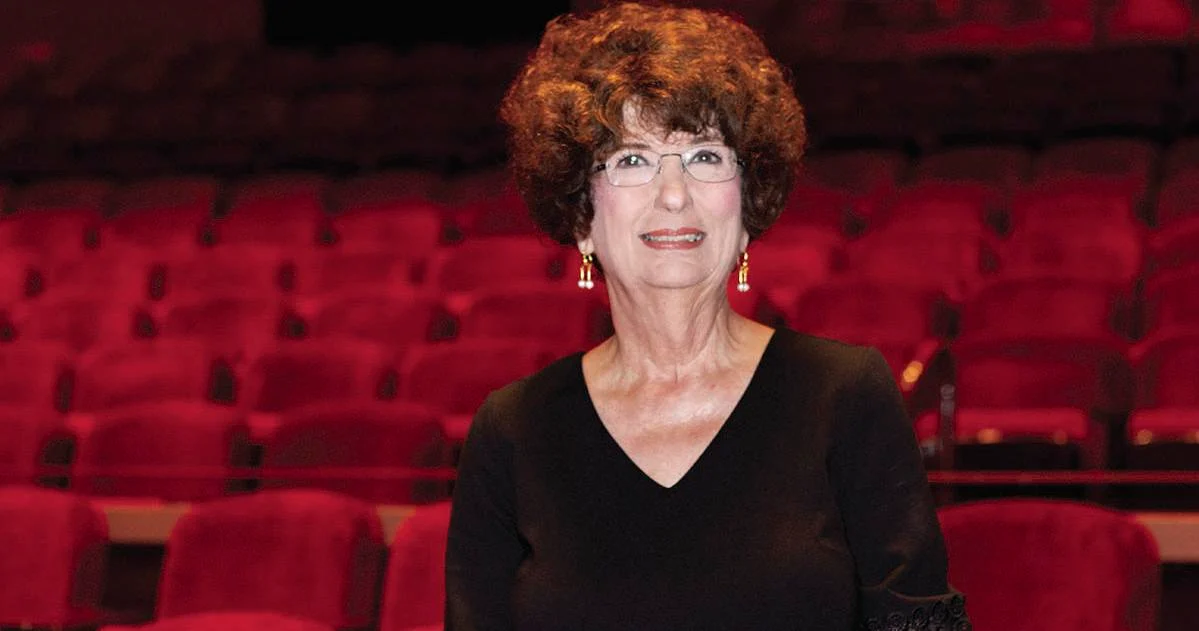 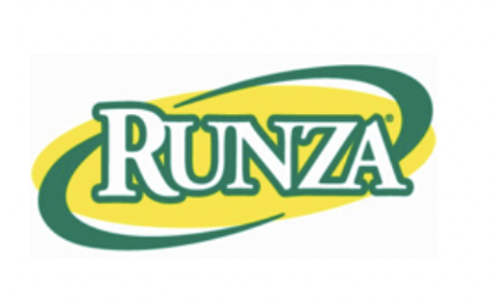 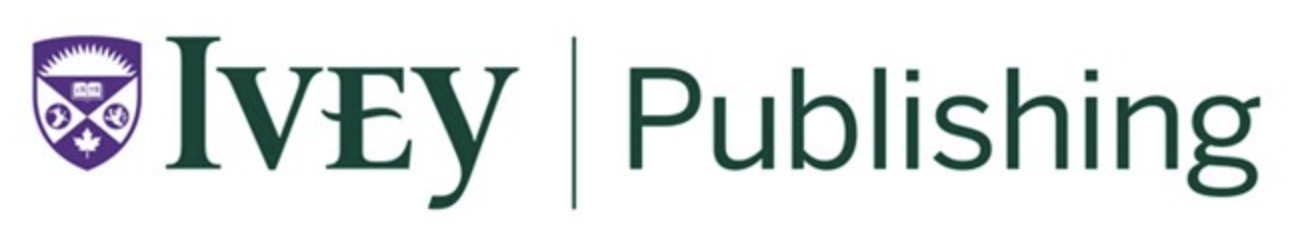 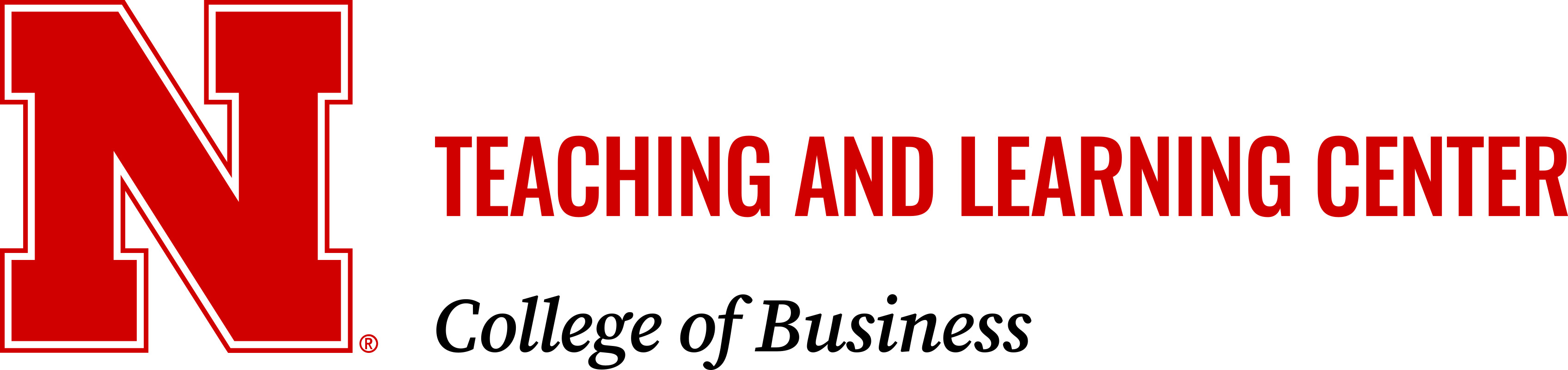 RESEARCH QUESTION
What is the impact on student engagement when students study an in-state, high-brand-equity company in a case study?
RESEARCH QUESTION
What is the impact on student engagement when students study an in-state, high-brand-equity company in a case study?
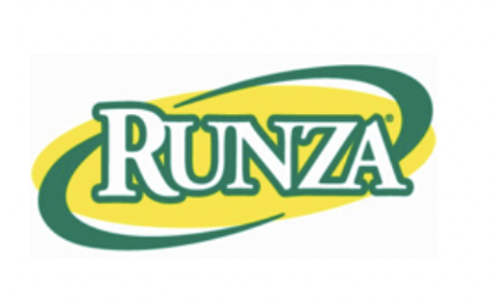 RESEARCH QUESTION
What is the impact on student engagement when students study an in-state, high-brand-equity company in a case study?
Astin, A.W. (1984) Student Involvement: A Developmental Theory for Higher Education. Journal of College Student Development. 25, pp. 297–308.
Kahu, Ella R. "Framing student engagement in higher education." Studies in higher education 38.5 (2013): 758-773.
Oana, L. U. P., and Elena Cristina Mitrea. "Online learning during the pandemic: Assessing disparities in student engagement in higher education." Journal of Pedagogy 1 (2021): 31-50.
Wang, Ming‐Te, and Jessica Degol. "Staying engaged: Knowledge and research needs in student engagement." Child development perspectives 8.3 (2014): 137-143.
Engagement is an antecedent to learning and favorable student outcomes.
THE STUDY
THE STUDY
Students in MRKT 341(Spring 2023) class had an individual case study assignment to submit to Canvas.
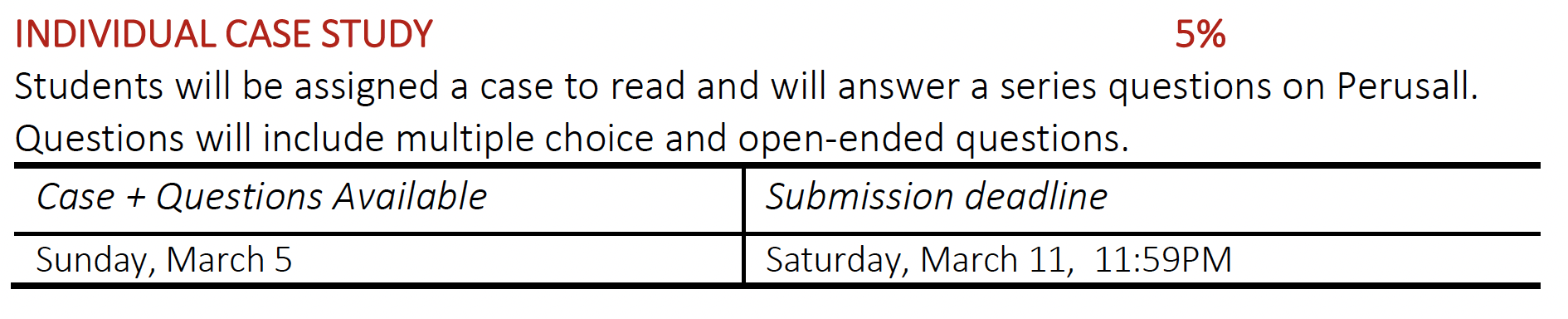 [Speaker Notes: There is an assignment – part of the 250 student class
133 students agreed to participate in a study where they would answer a questionnaire and we could collect data on their case work.]
THE STUDY
Students in MRKT 341 were randomly assigned one of two cases: Runza or Saska.
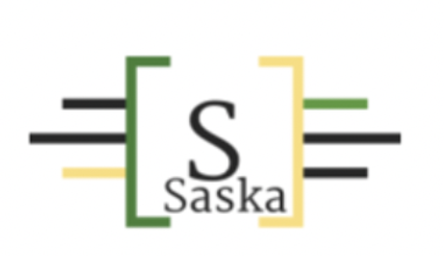 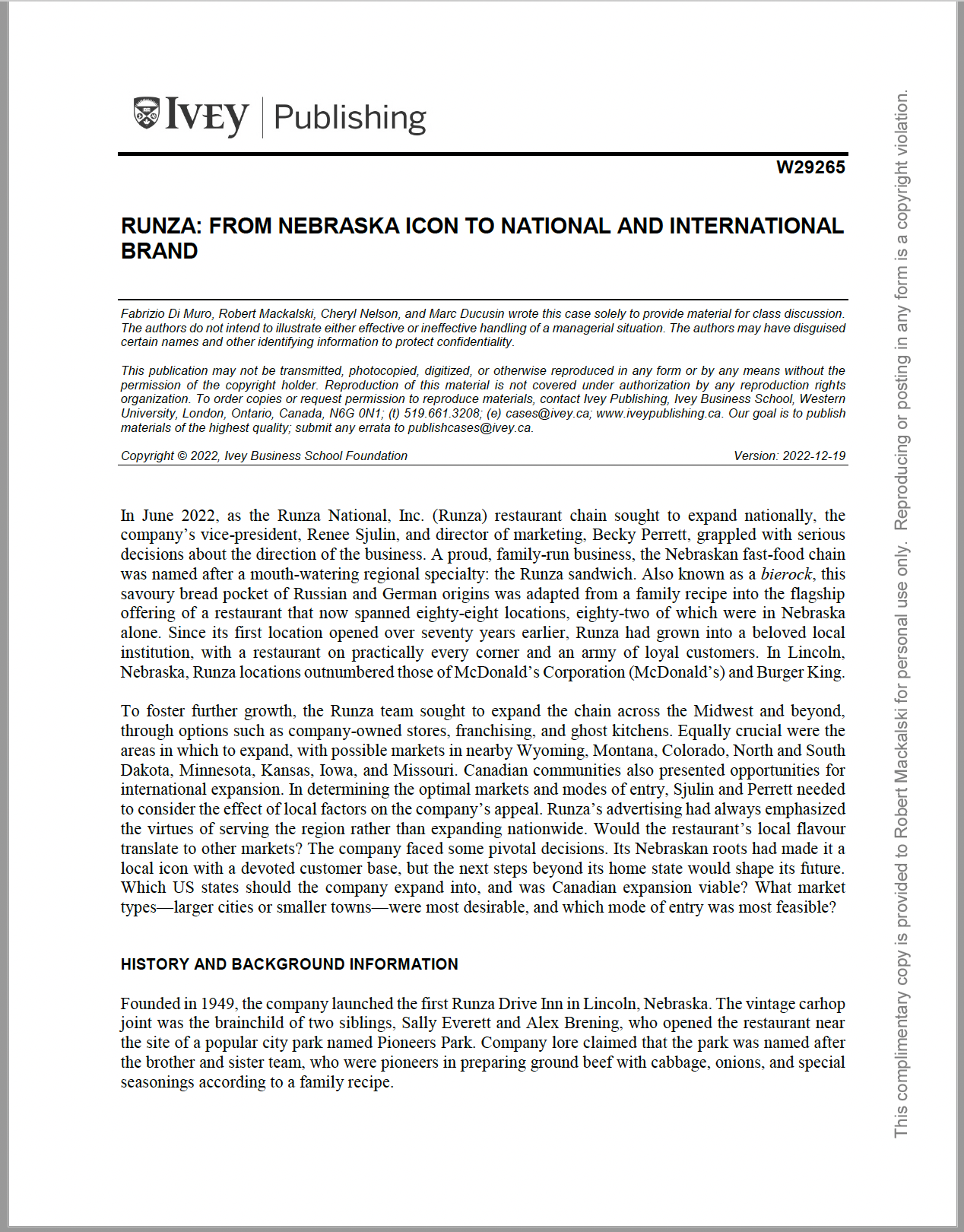 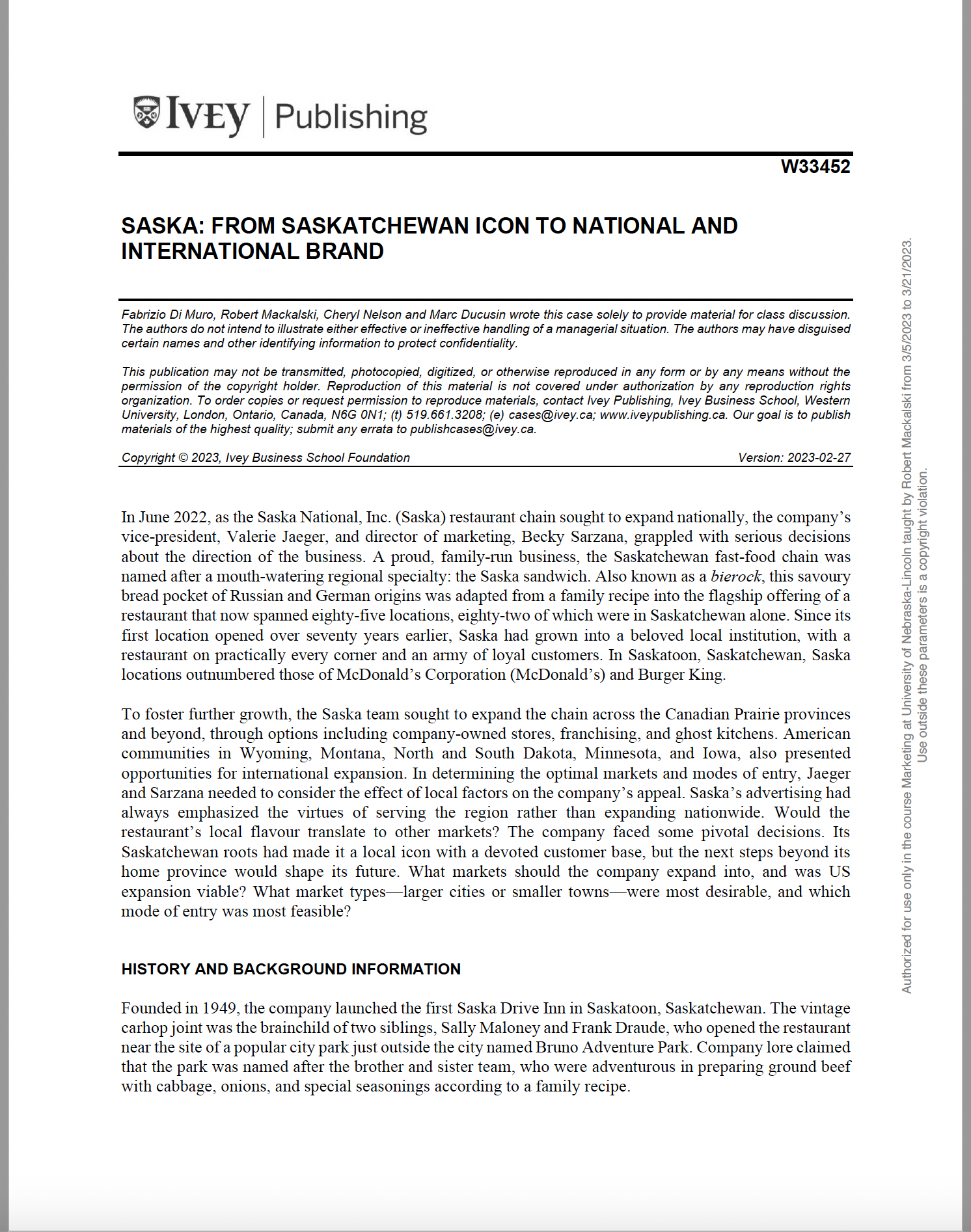 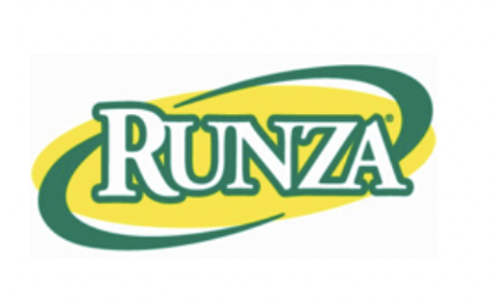 [Speaker Notes: There is an assignment – part of the 250 student class
133 students agreed to participate in a study where they would answer a questionnaire and we could collect data on their case work.]
THE STUDY
113 students agreed to participate in a study where they would answer a questionnaire and we could collect data from their case work.

Questionnaire
Assignment
Augmented data
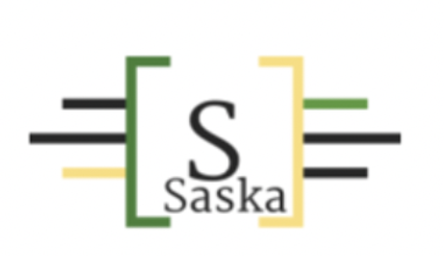 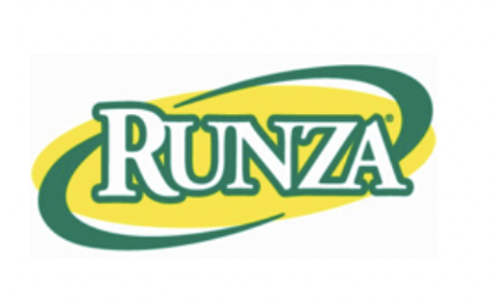 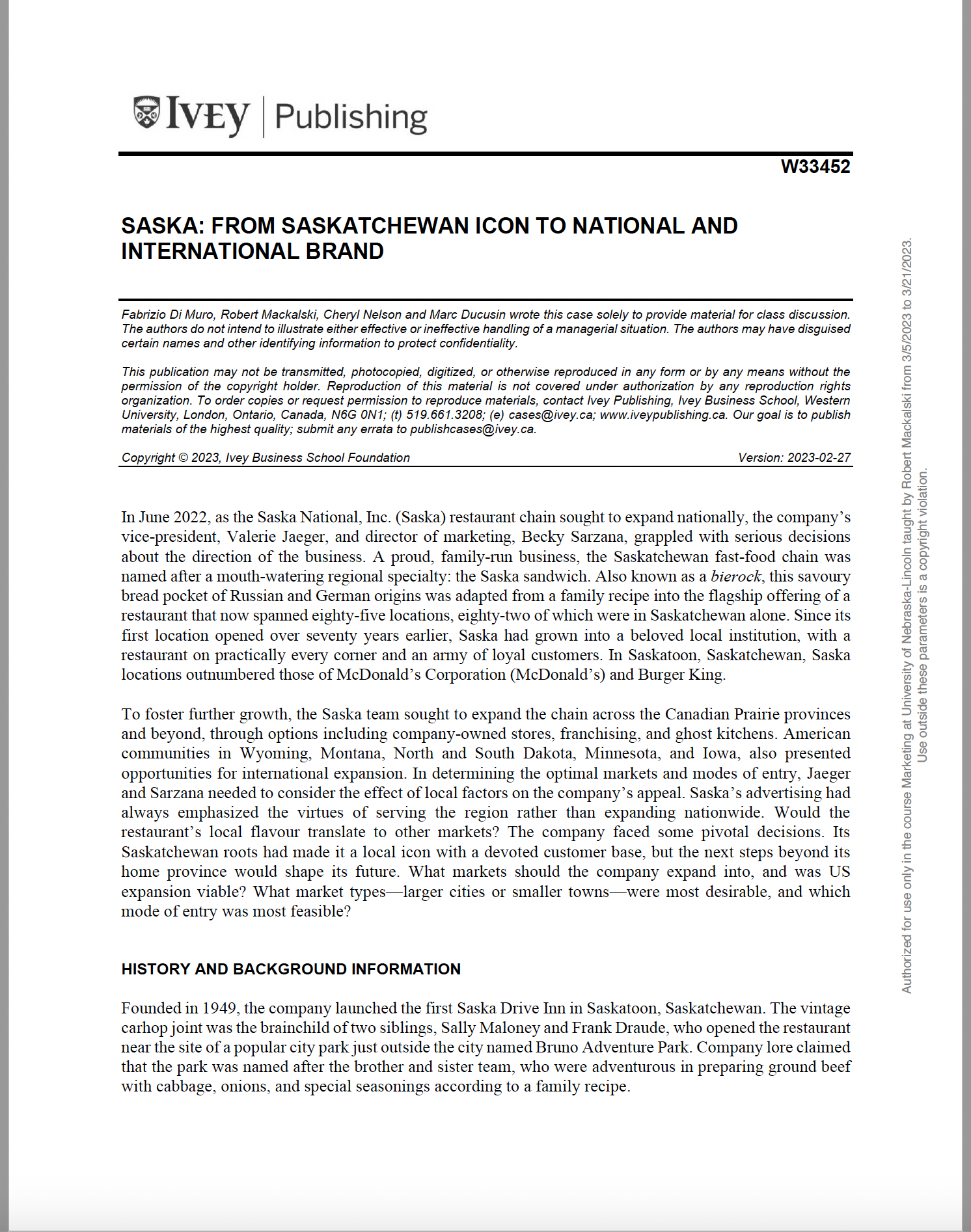 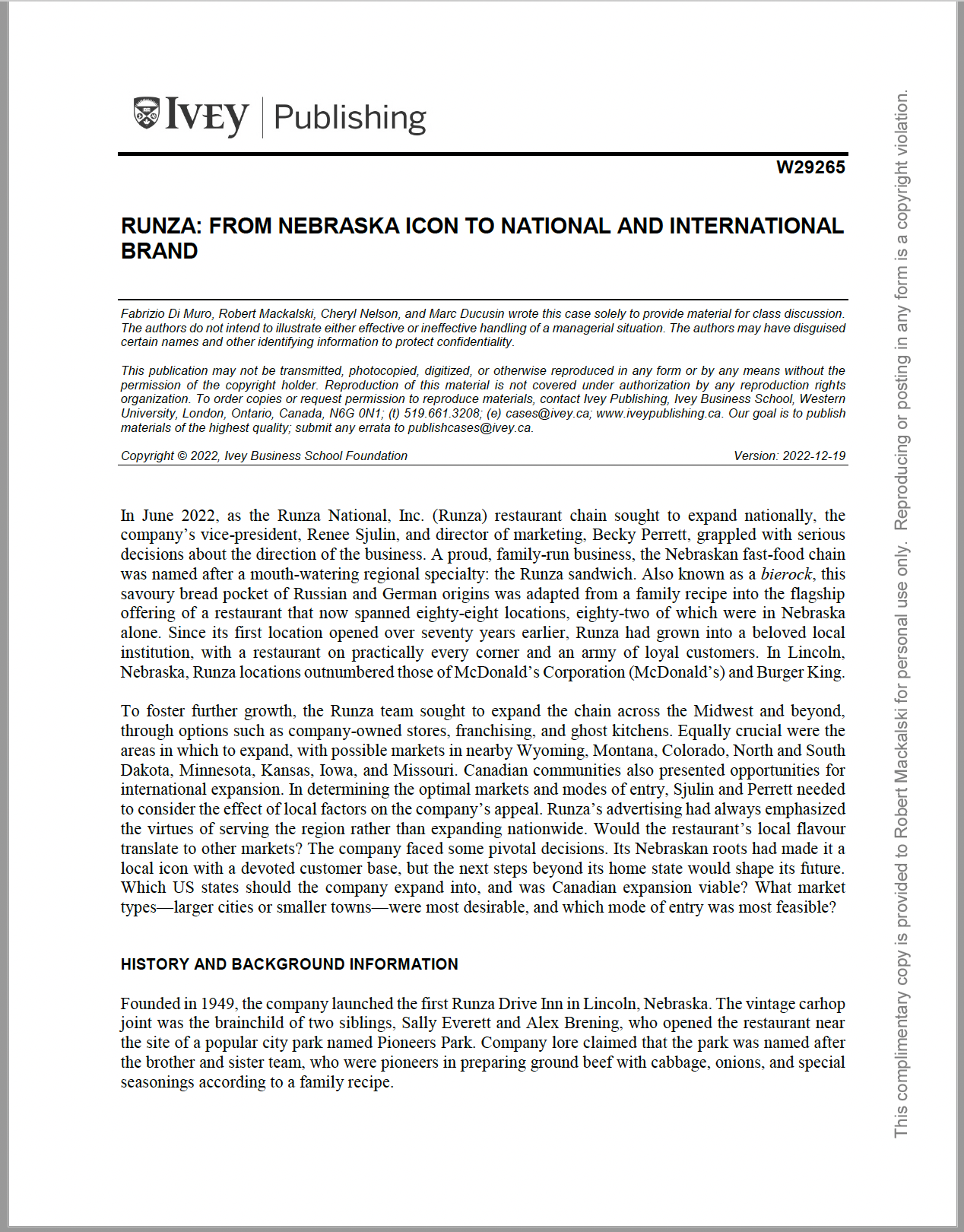 N=66
N=67
[Speaker Notes: There is an assignment – part of the 250 student class
133 students agreed to participate in a study where they would answer a questionnaire and we could collect data on their case work.]
THE STUDY > Questionnaire
Brand knowledge (Keller, 1993)

Net Promoter Score (Reicheld, 2003)

Overall Brand Equity (Yoo and Donthu, 2001)

Lovers vs Haters (Mackalski, 2014)

Interest in the case

Level of Nebraskaness
THE STUDY > Questionnaire > Brand Knowledge
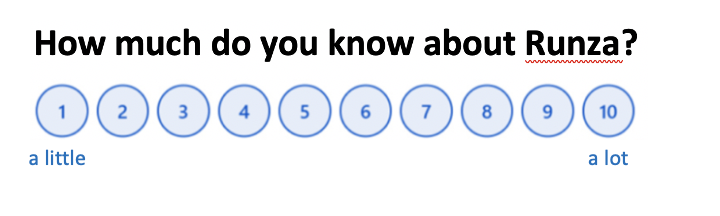 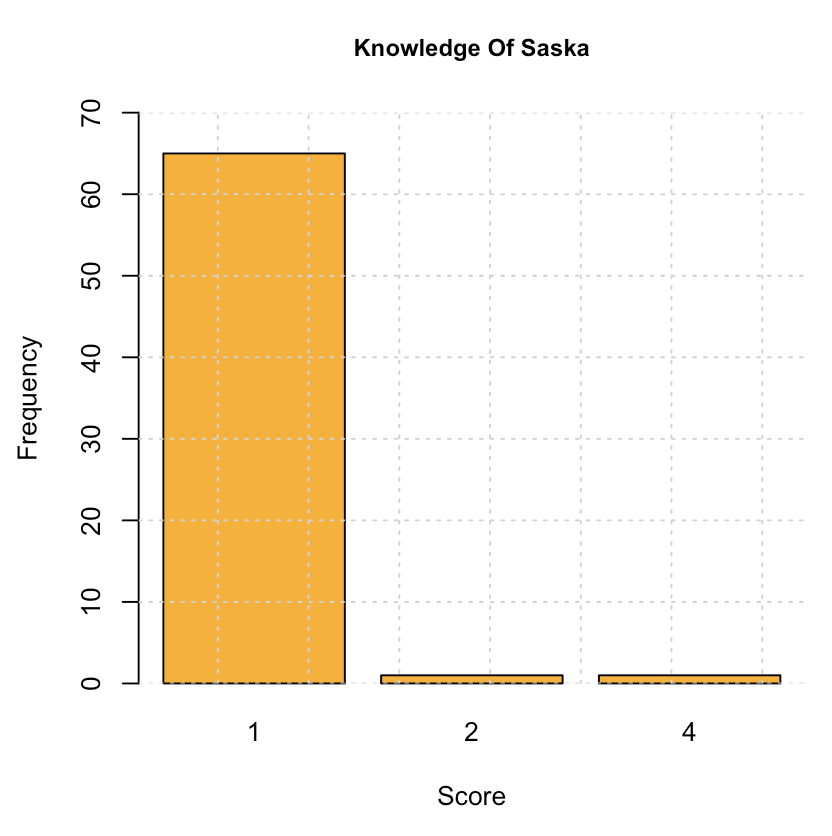 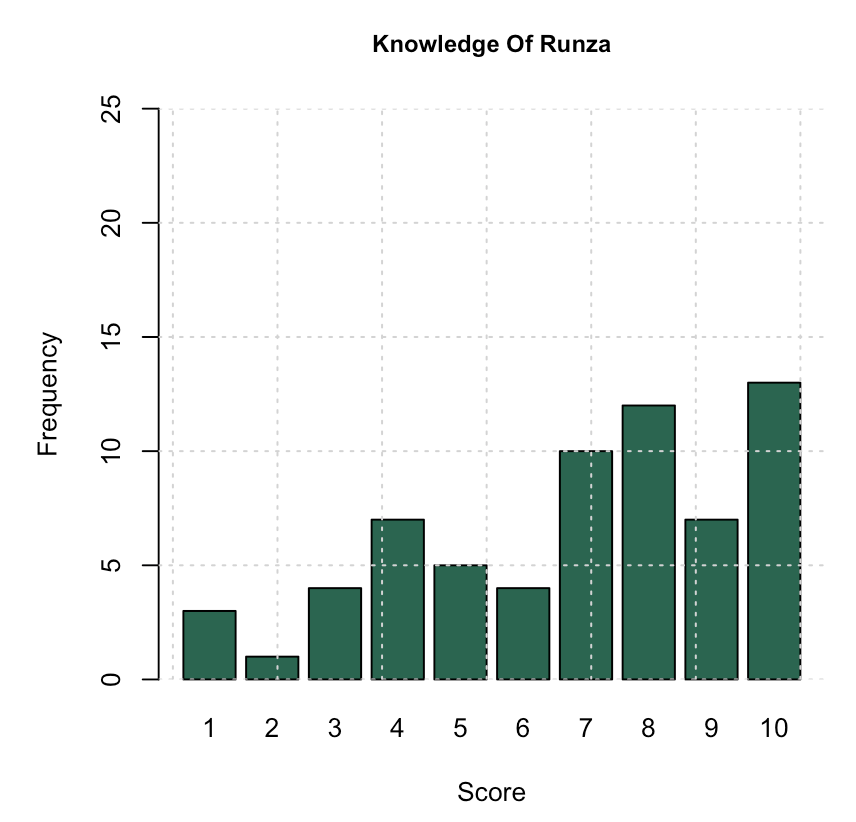 Keller, Kevin Lane. "Conceptualizing, measuring, and managing customer-based brand equity." Journal of marketing57.1 (1993): 1-22
THE STUDY > Questionnaire > Net Promoter Score
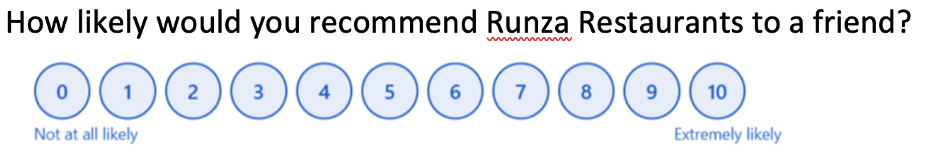 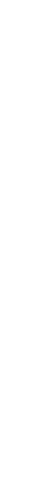 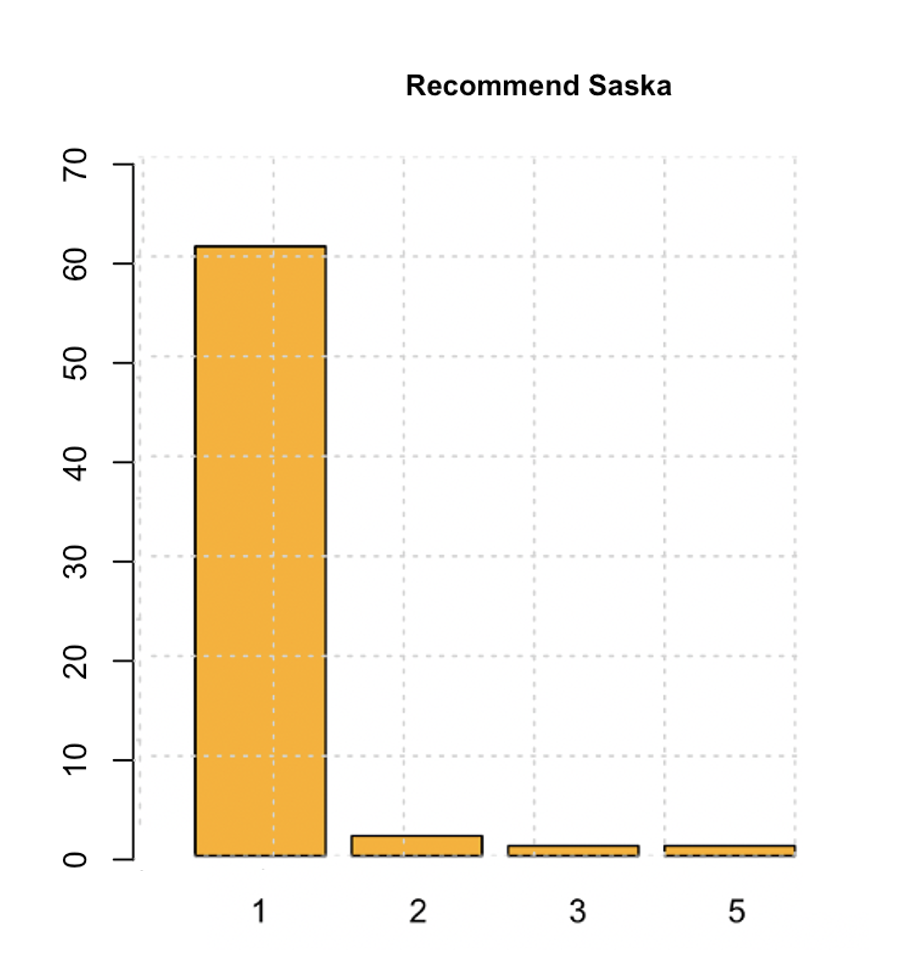 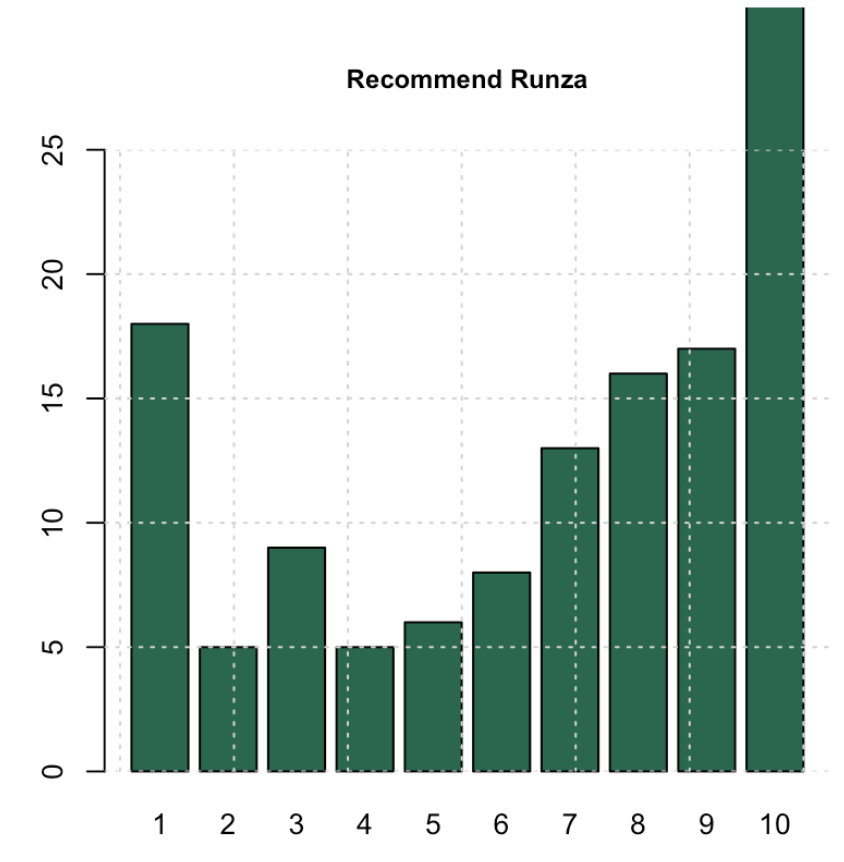 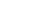 THE STUDY > Questionnaire > Net Promoter
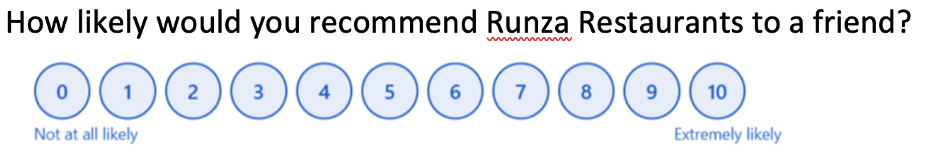 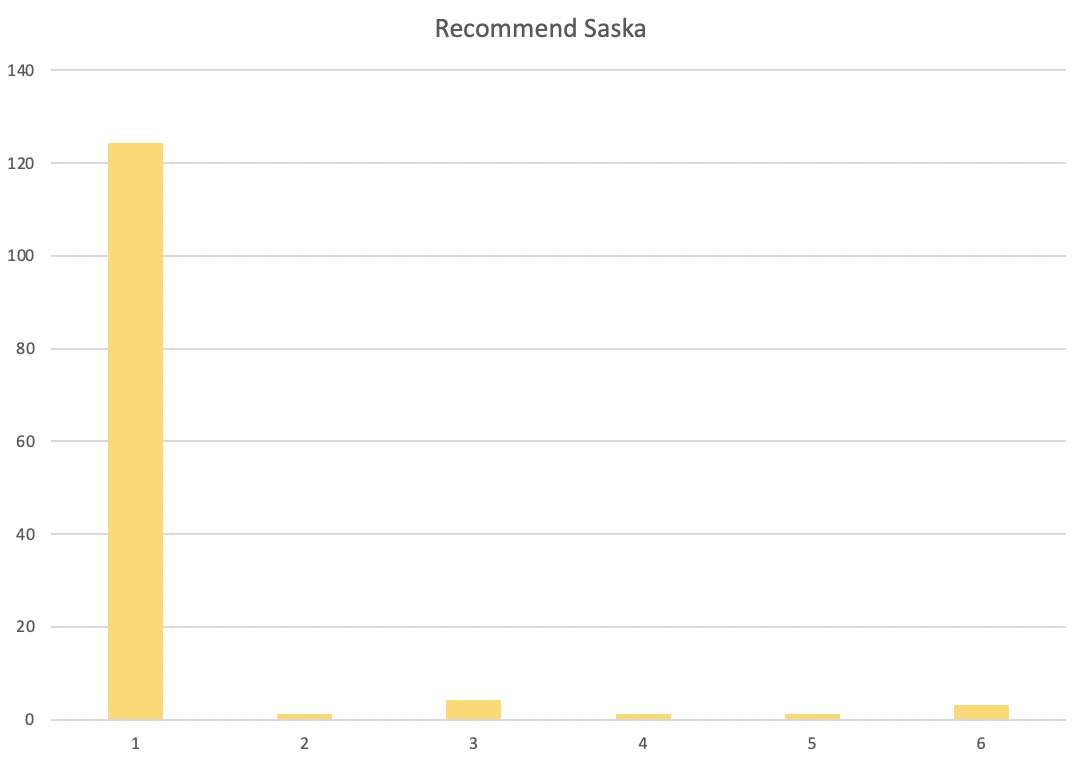 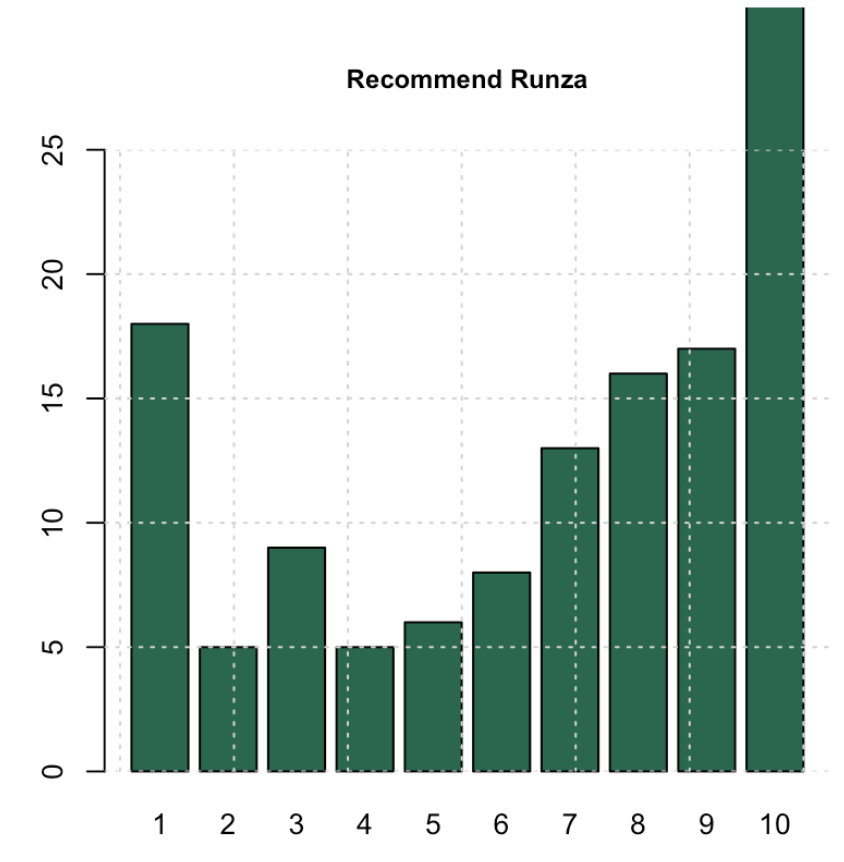 THE STUDY > Questionnaire > Overall Brand Equity
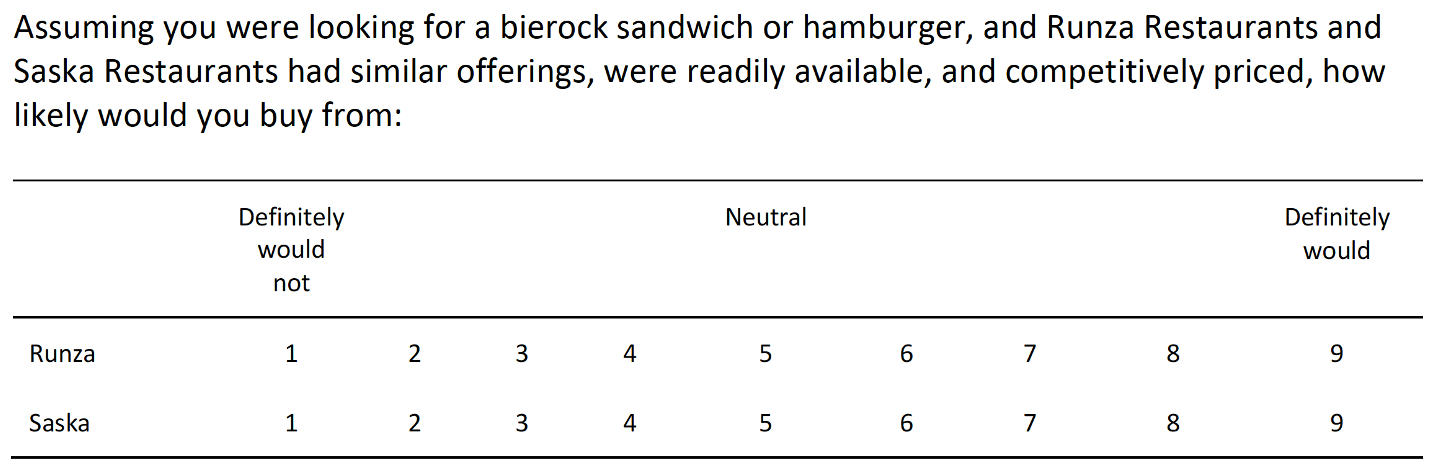 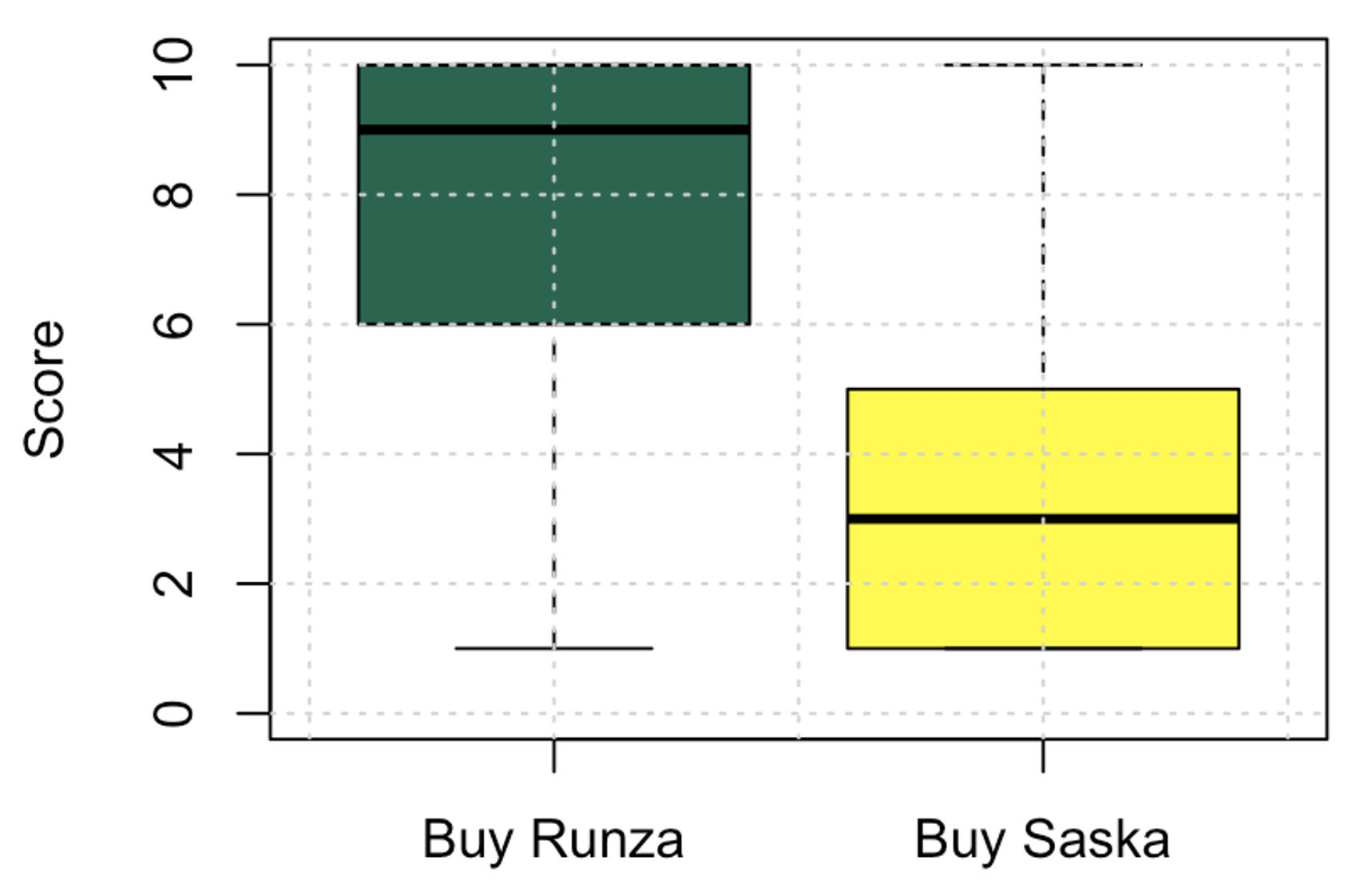 Yoo, Boonghee and Naveen Donthu (2001),“Developing and Validating a Multidimensional Consumer‐Based Brand Equity Scale, Journal of Business Research, 52,1-.‐14.
THE STUDY > Questionnaire > Lovers vs Haters
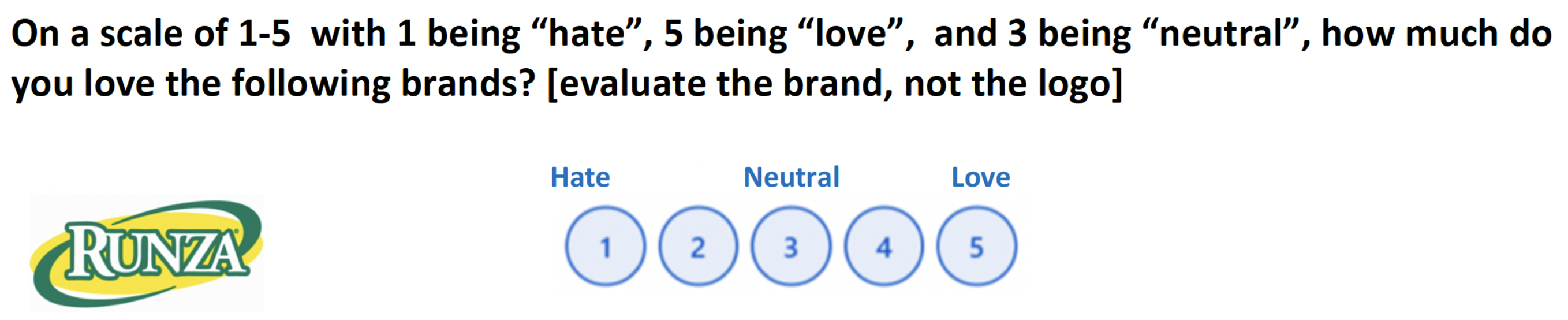 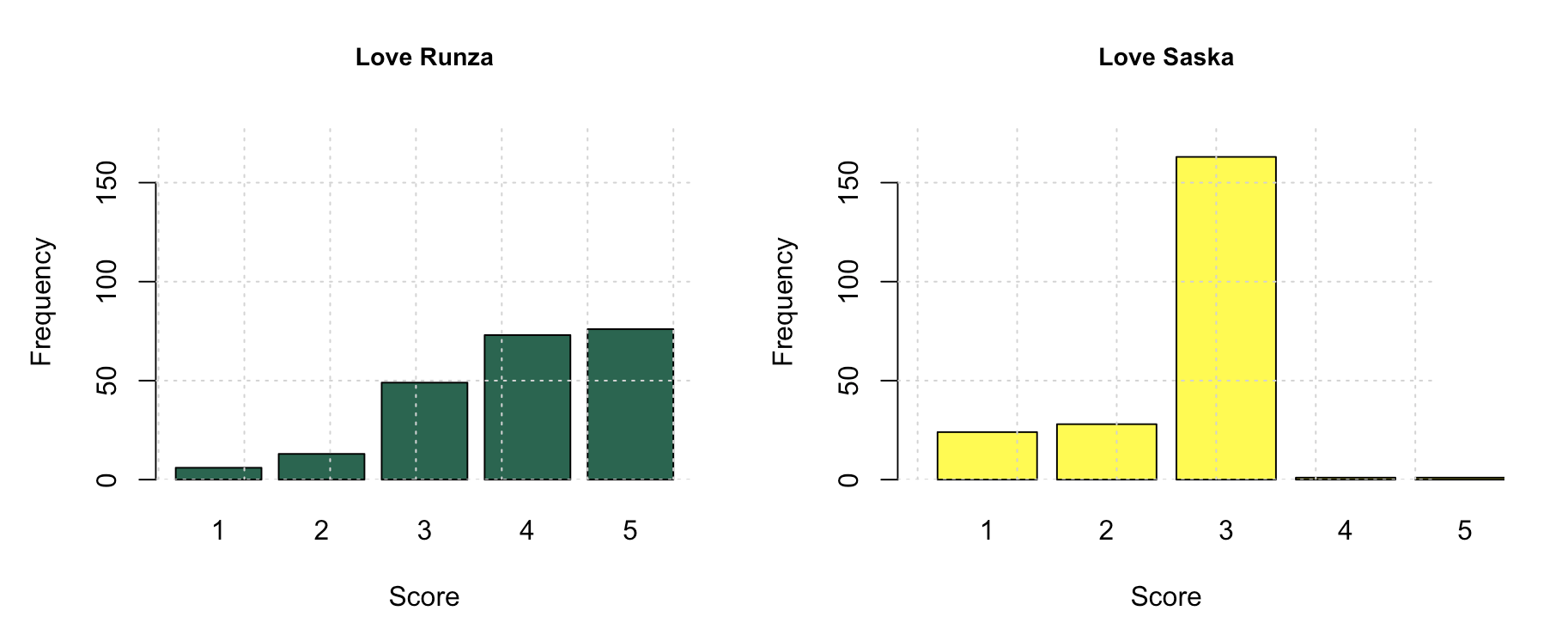 Mackalski, Robert. The state and the union of brand measurement. Diss. McGill University, 2014.
THE STUDY > Questionnaire > Interest
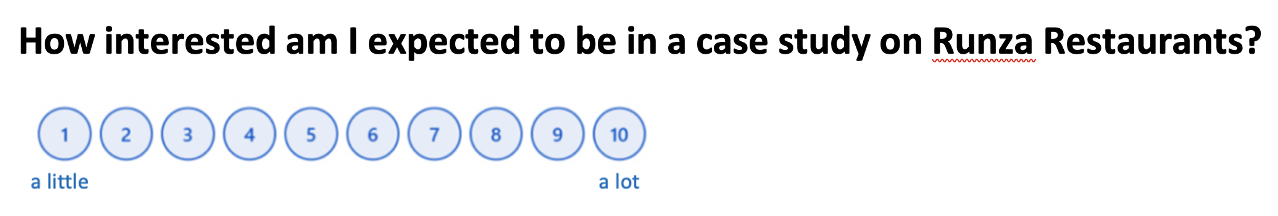 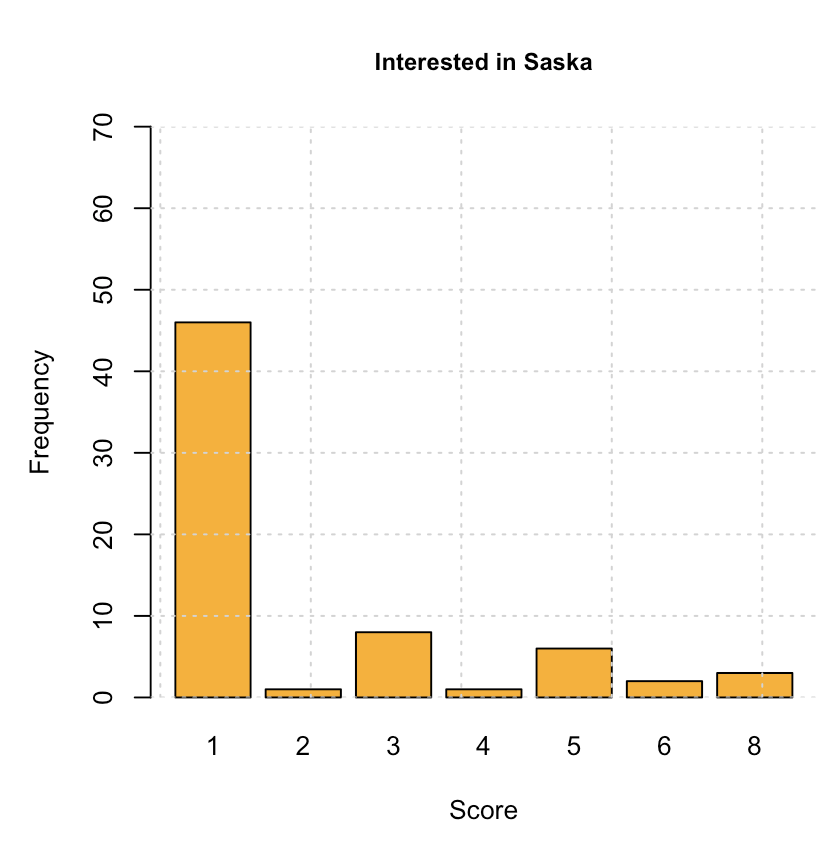 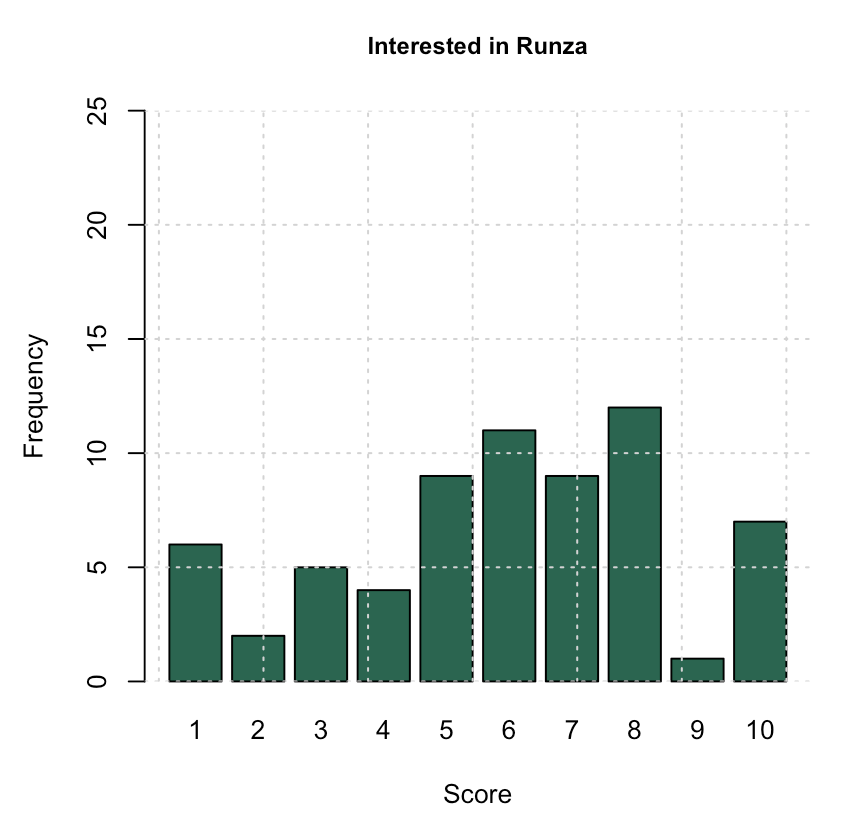 THE STUDY > Questionnaire > Nebraskaness
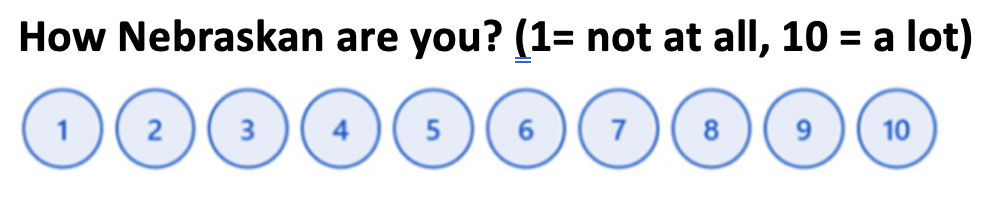 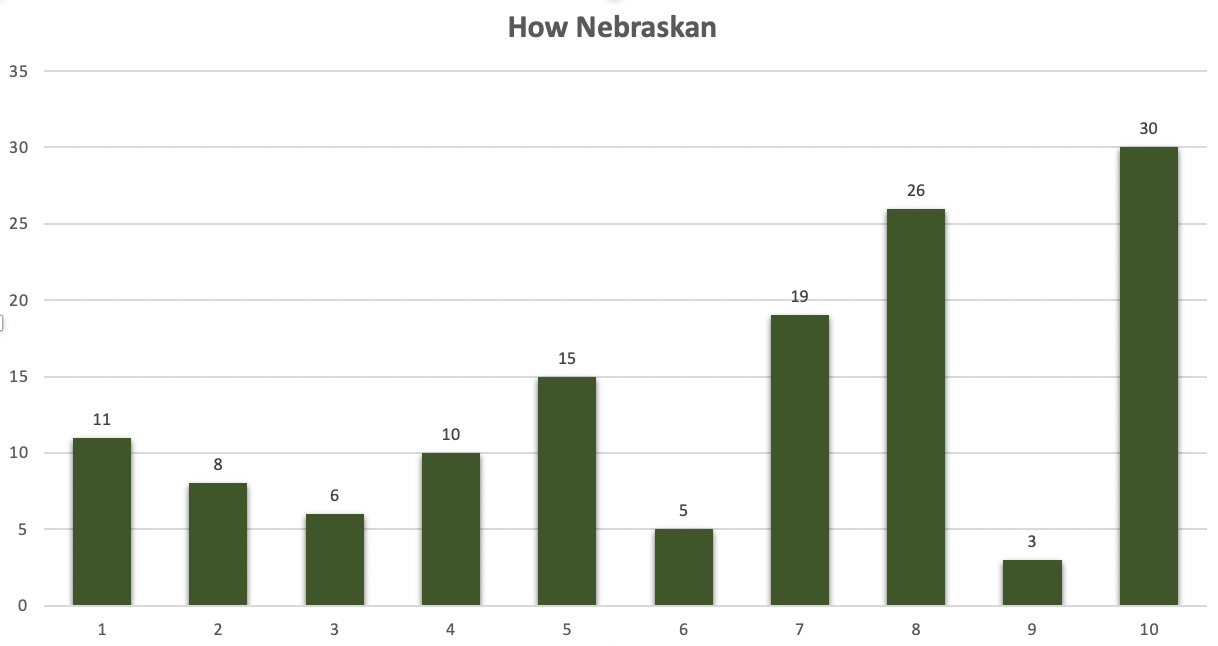 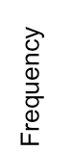 N=133
THE STUDY > Correlation > Nebraskaness + love
Nebraskans are more in love with Runza than non- Nebraskans

P= 0.0000000002
There is a moderate positive correlation how Nebraskan one feels and the love of Runza.                R2 = .57
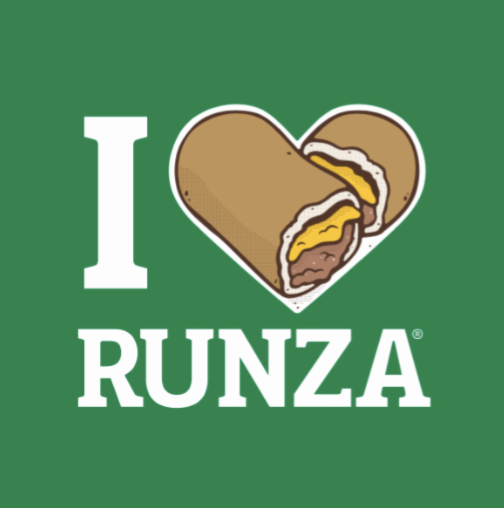 [Speaker Notes: Runza clearly has an audience in Nebraskans


Two tail unequal variance]
THE STUDY > Correlation > knowledge + love
There is a strong positive correlation between awareness of Runza and the love of Runza.   

R2 = .76
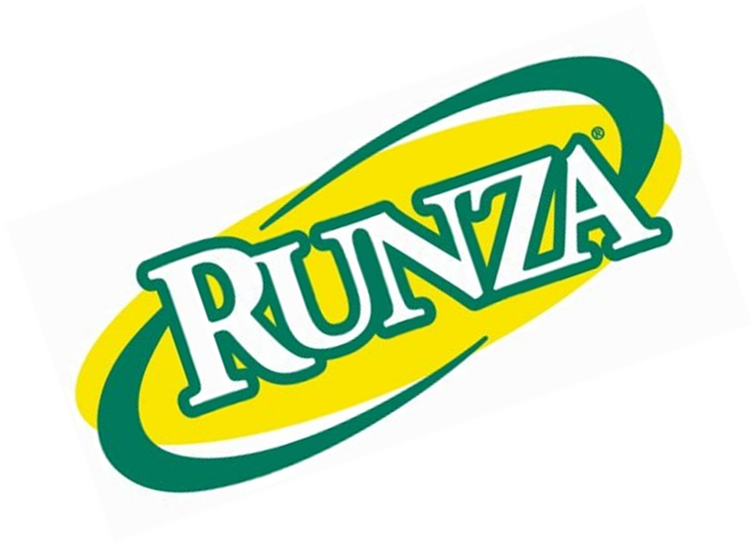 [Speaker Notes: Runza clearly has an audience in Nebraskans


Two tail unequal variance]
THE STUDY > Assignment
Number of words per student

Number of annotations per student

Time engaging with the case
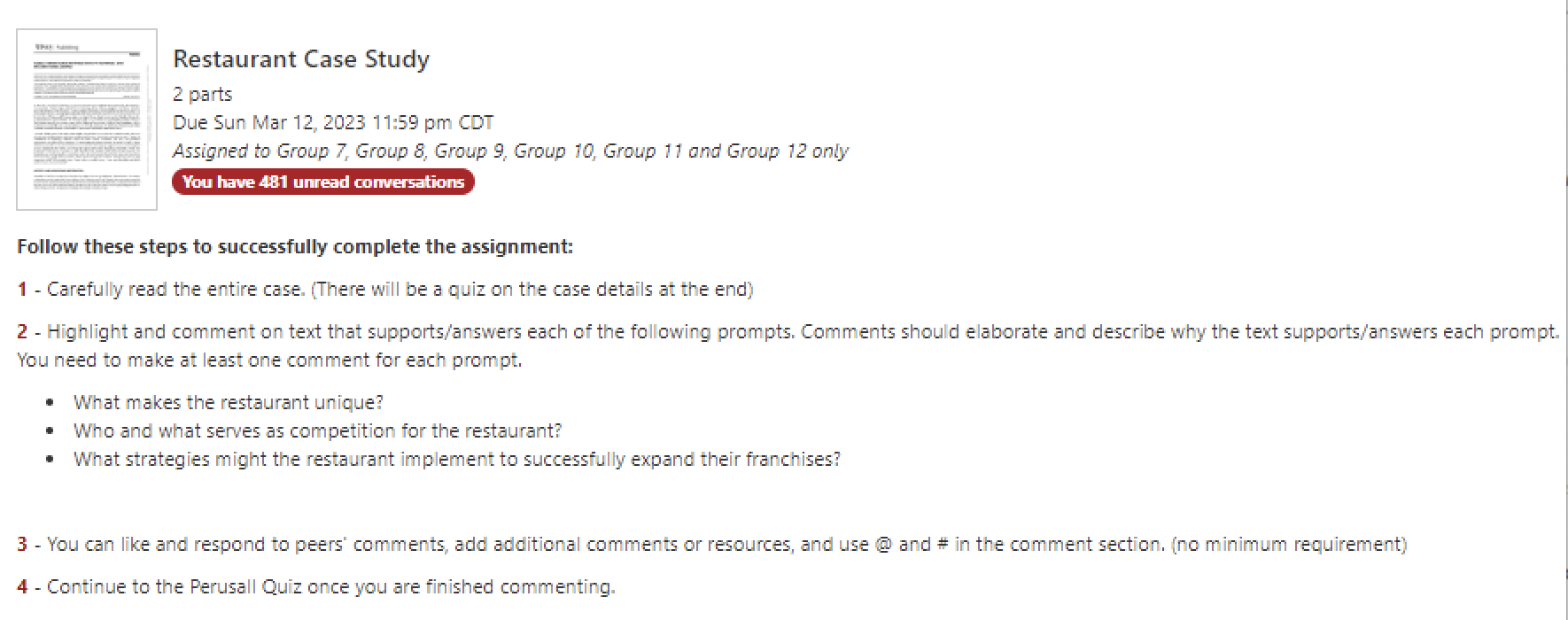 [Speaker Notes: Number of words – total number of comments
Number of annotations
Time engaging with the case-]
THE STUDY > Augmented Data
GPA
First Generation
Home state
Major
Minor
Ethnicity
Gender
FINDINGS
FINDINGS
Students who studied the Runza case had higher  engagement.

The higher engagement is not evenly dispersed; some segments see the greater engagement lift.
FINDINGS
Students who studied the Runza case had higher engagement.

The higher engagement is not evenly dispersed; some segments see the greater engagement lift.
FINDINGS > overall class
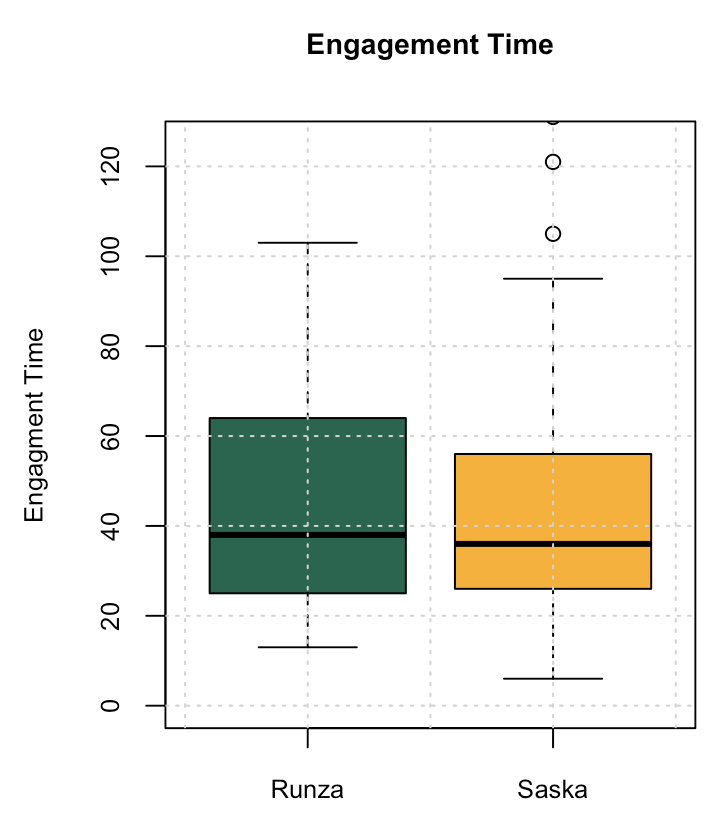 The same amount of engagement time was spent on both cases.
				(p=.95)
FINDINGS > overall class
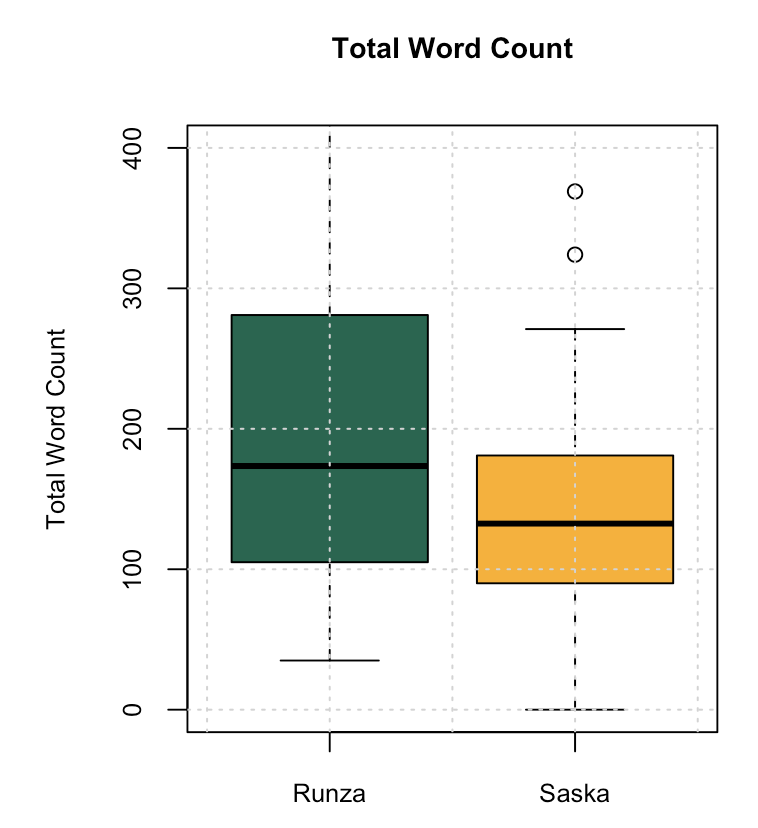 Students wrote 38% more on the Runza case.
				(p=.027)
FINDINGS > overall class
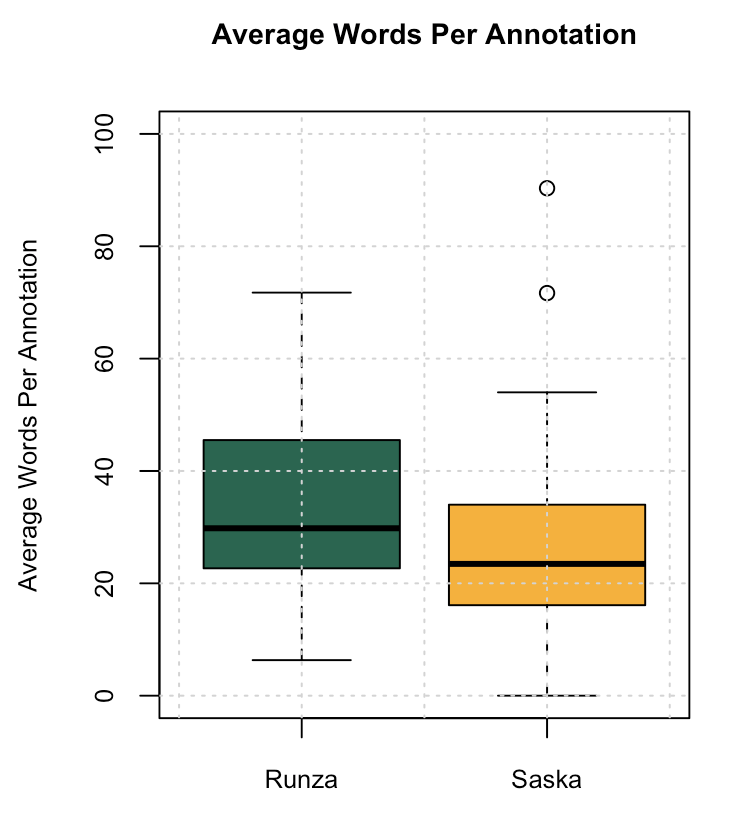 Students wrote 29% more per comment on the Runza case.
				(p=.015)
FINDINGS
Students who had studied the Runza case had higher  engagement.

The higher engagement is not evenly dispersed; some segments see the greater engagement lift.
FINDINGS > NPS impact on number of comments
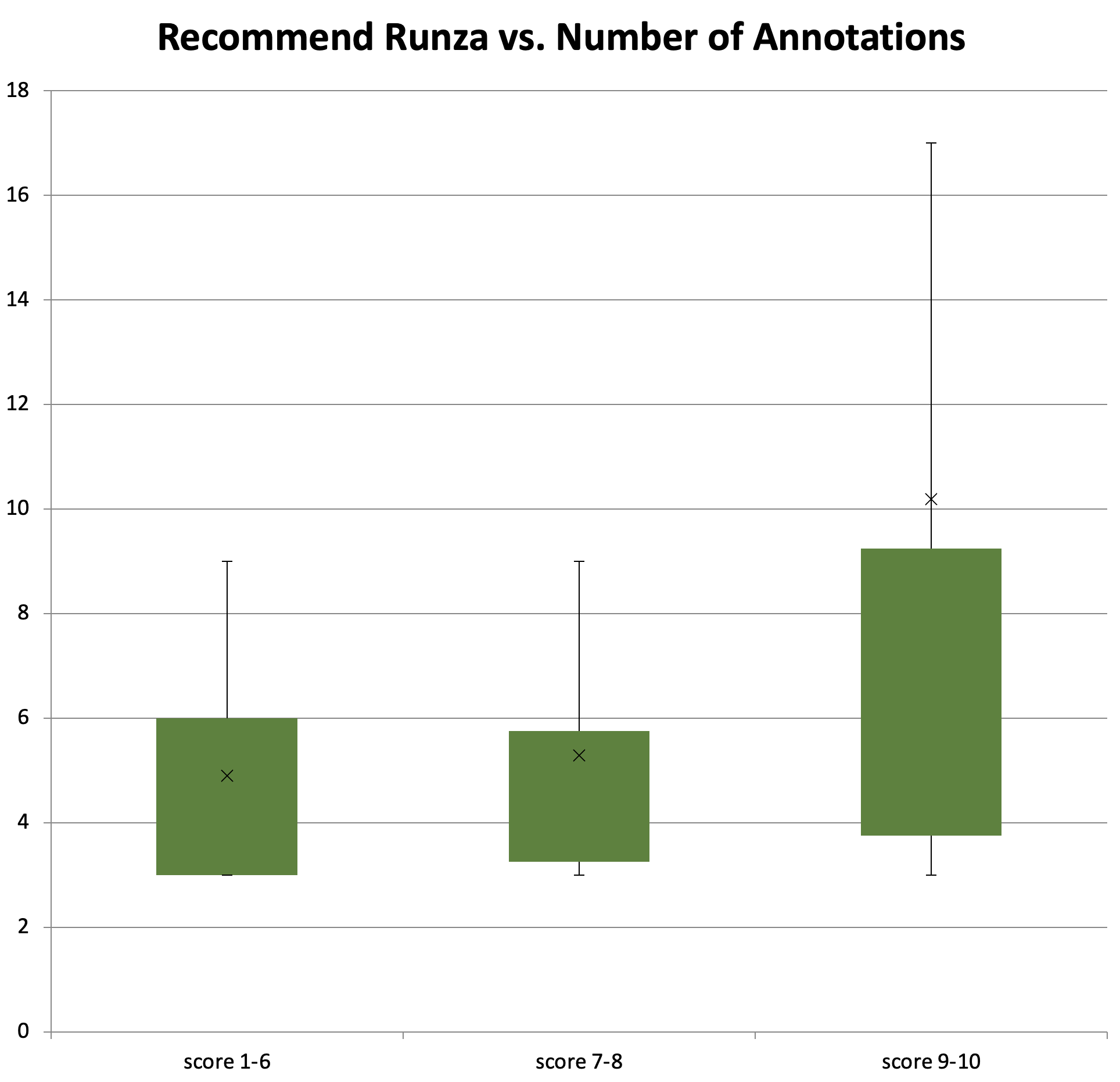 “Promoters” make more comments than “detractors”	
				(p = 0.02)

“Promoters” make more comments than “Passives”	
				(p = 0.03)
N=20
N=32
FINDINGS > Major impact on word count
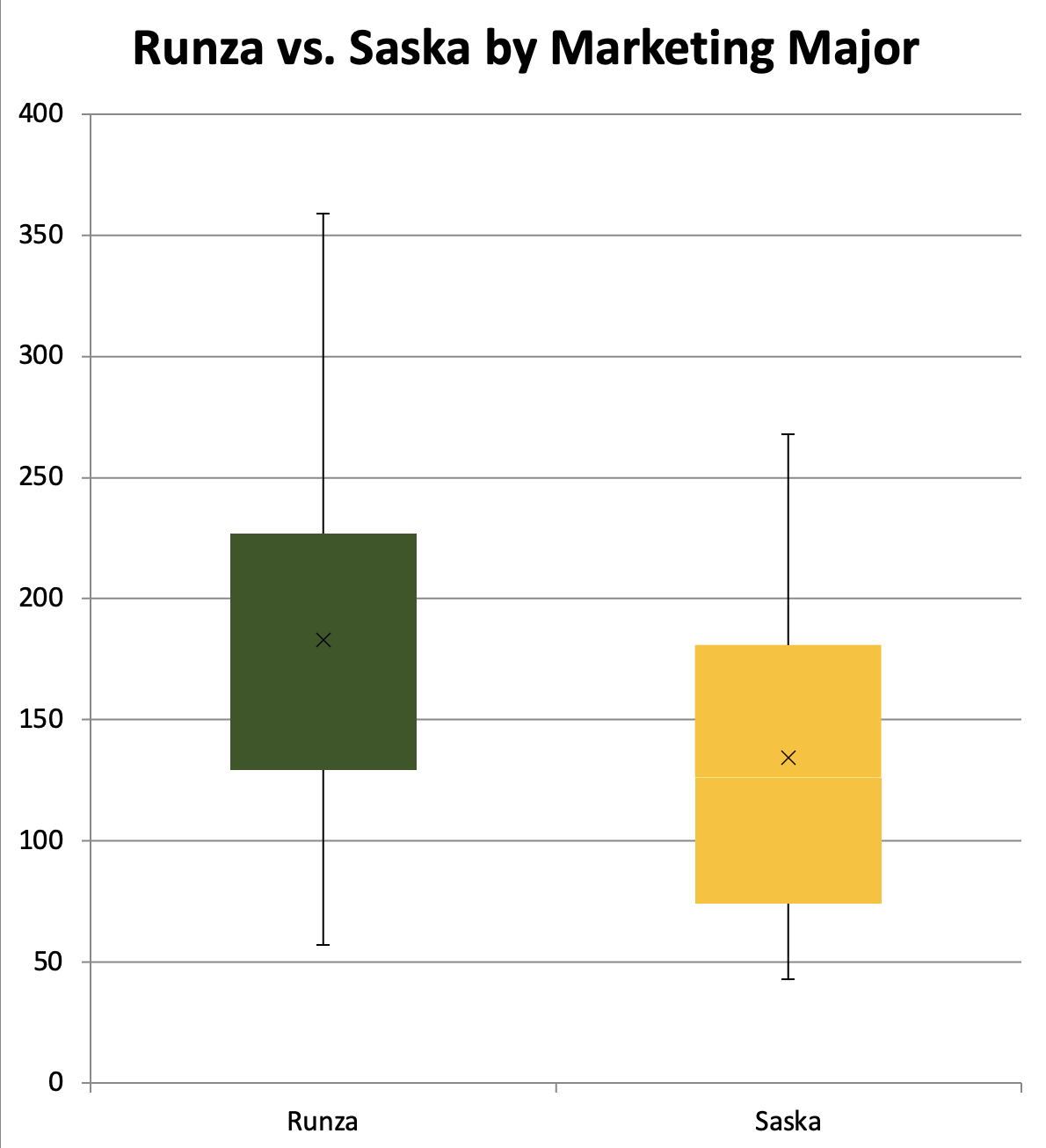 Marketing majors wrote 37% more when studying Runza.
			(p = 0.04)

Non-marketing majors wrote 38% more when studying Runza. 		(p = 0.035)
[Speaker Notes: First gen vs non in Runza <not enough data… forced a t test> based on small sample. DF are 5 or 6 not enough

1 tail welches t test
Marketing marjor R
Means marketing majors: 183.   Saska 134.47
Menas non marjo  223 vs 162]
FINDINGS > GPA impact on word count
The biggest impact was seen with students in the 3.0-3.49 GPA range.

These “B” students wrote 50% more when studying Runza.					(p = 0.05)
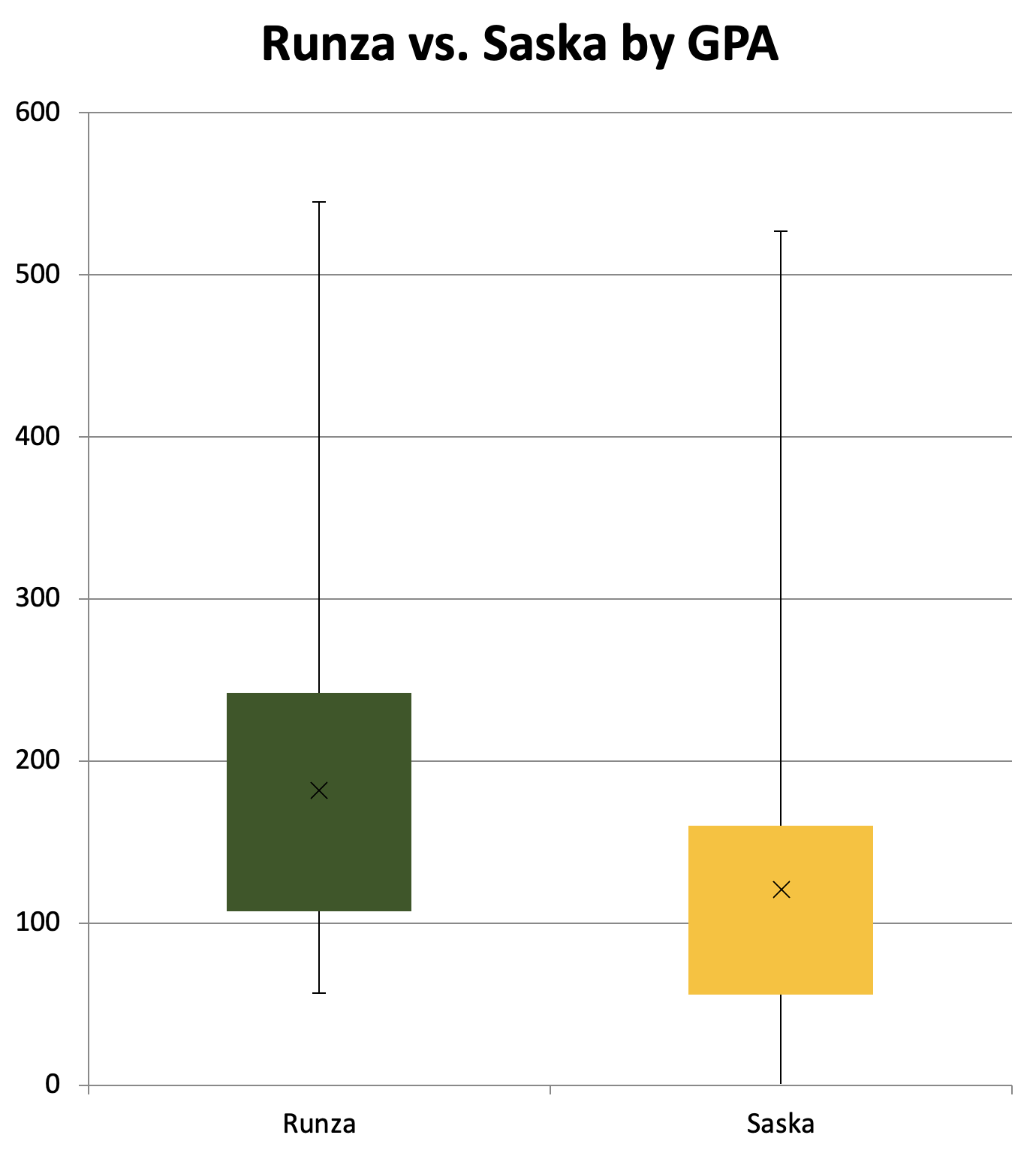 [Speaker Notes: Welches ttest
1 tail]
FINDINGS > GPA number of comments
The number of comments doubled on the Runza case for the B students.
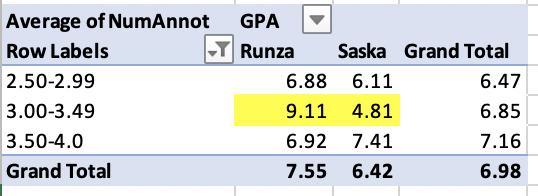 FINDINGS > Ethnicity impact on number of comments
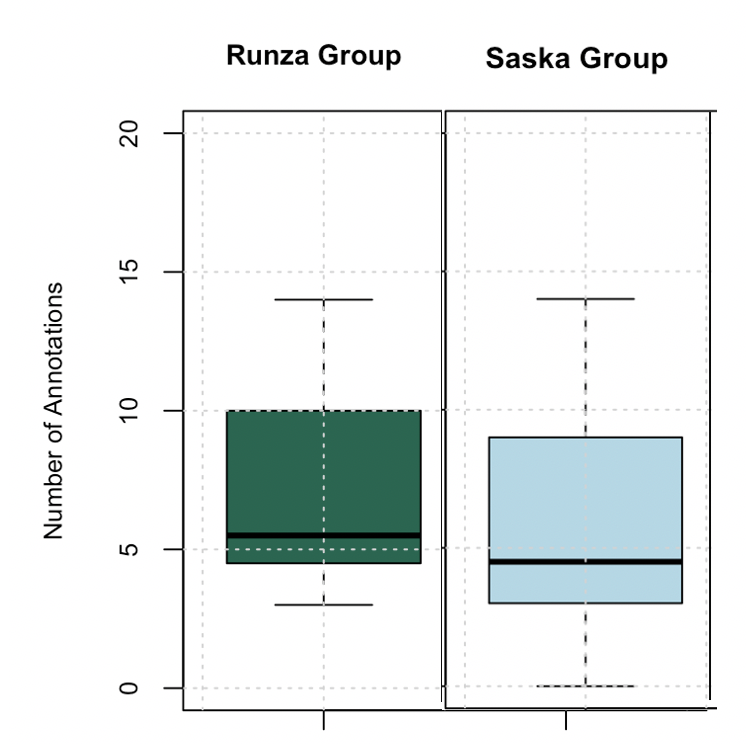 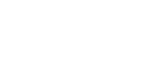 FINDINGS > First Generation impact on word count
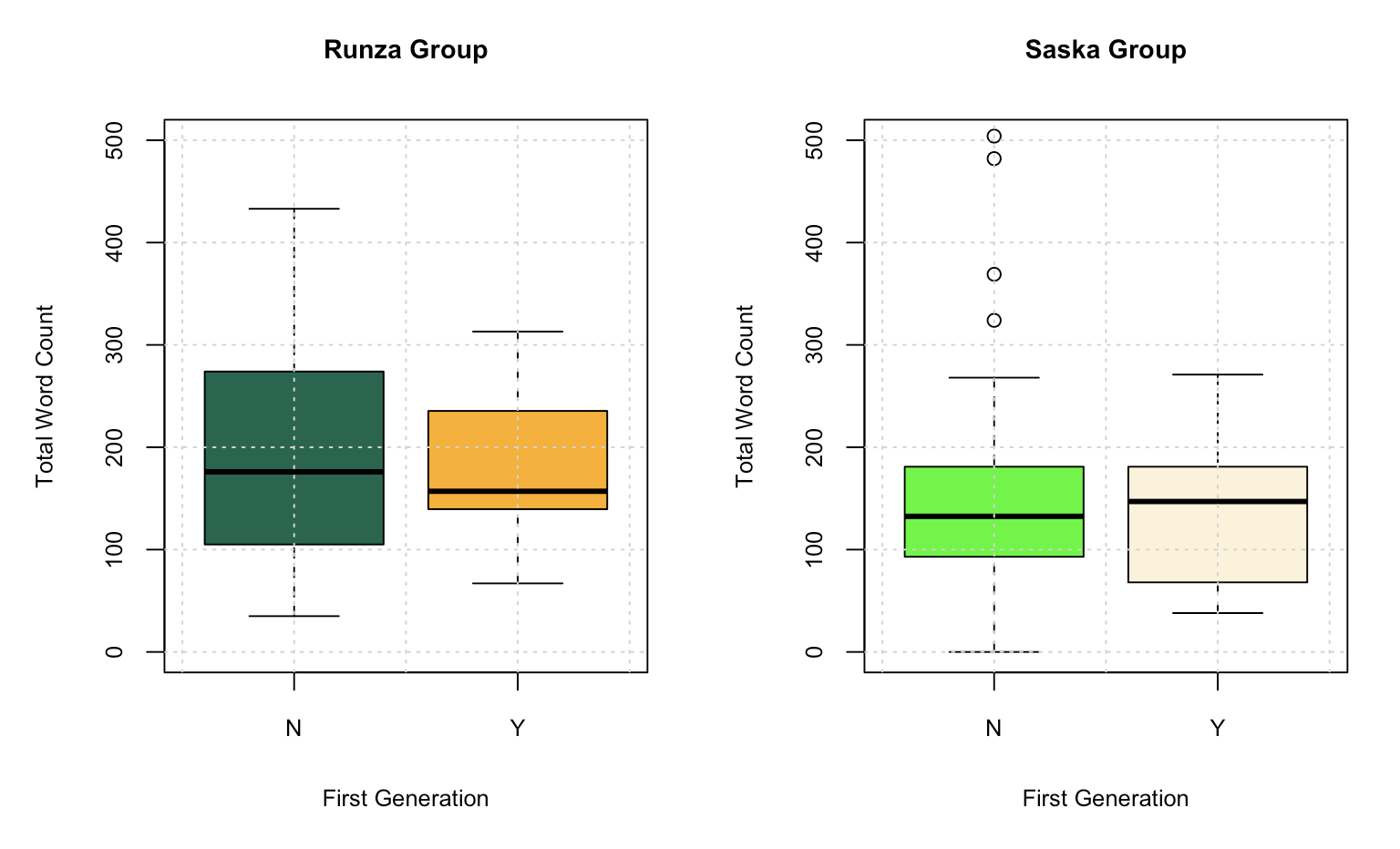 FINDINGS > Gender impact on word count
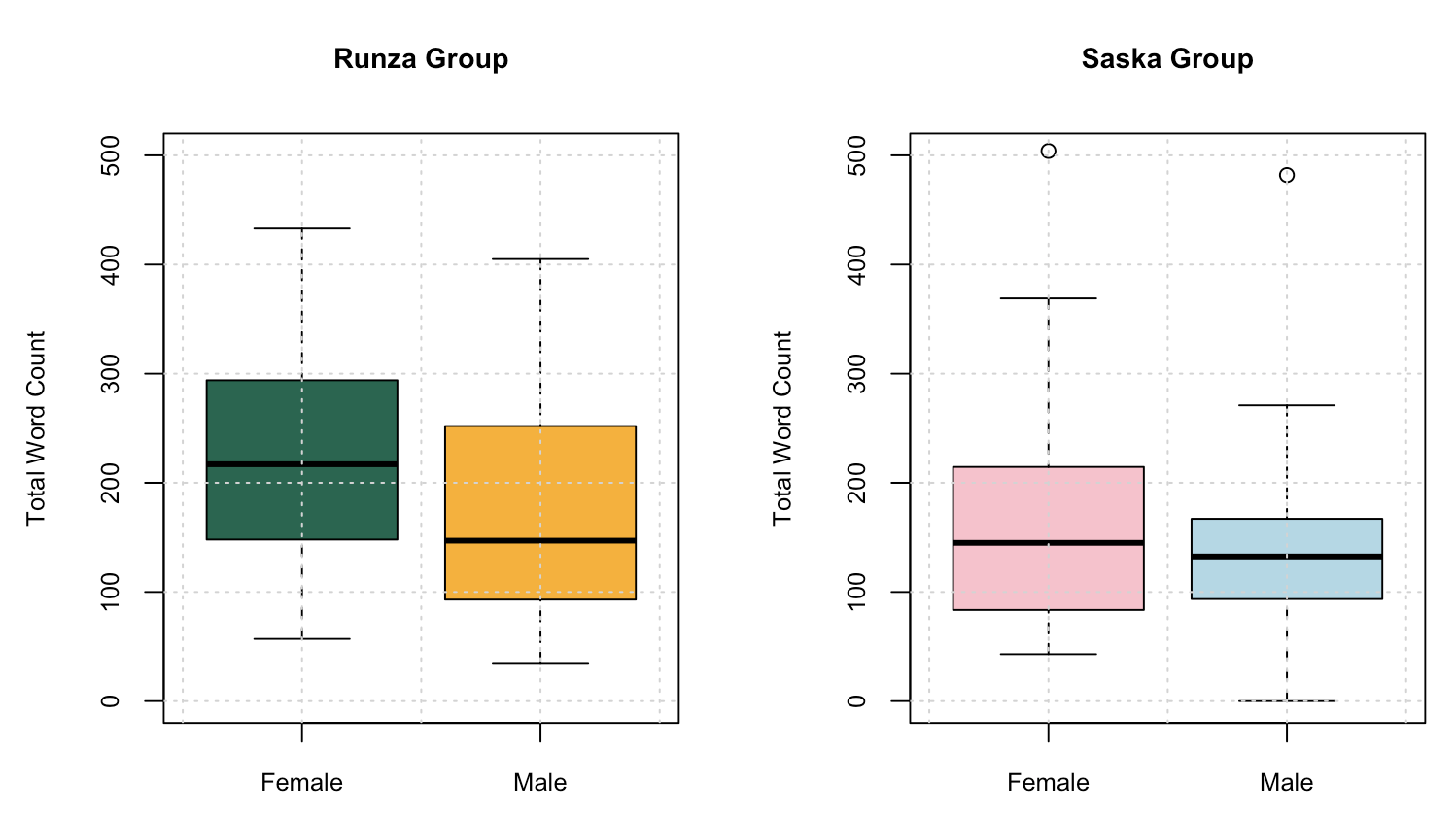 CONCLUSIONS
STUDY SUGGESTS
Our students will benefit from more case studies about high-equity Nebraska-based companies.

More study is needed.

Larger sample size
Tease out the impact of awareness, localness
Strategies to further engagement
QUESTIONS?
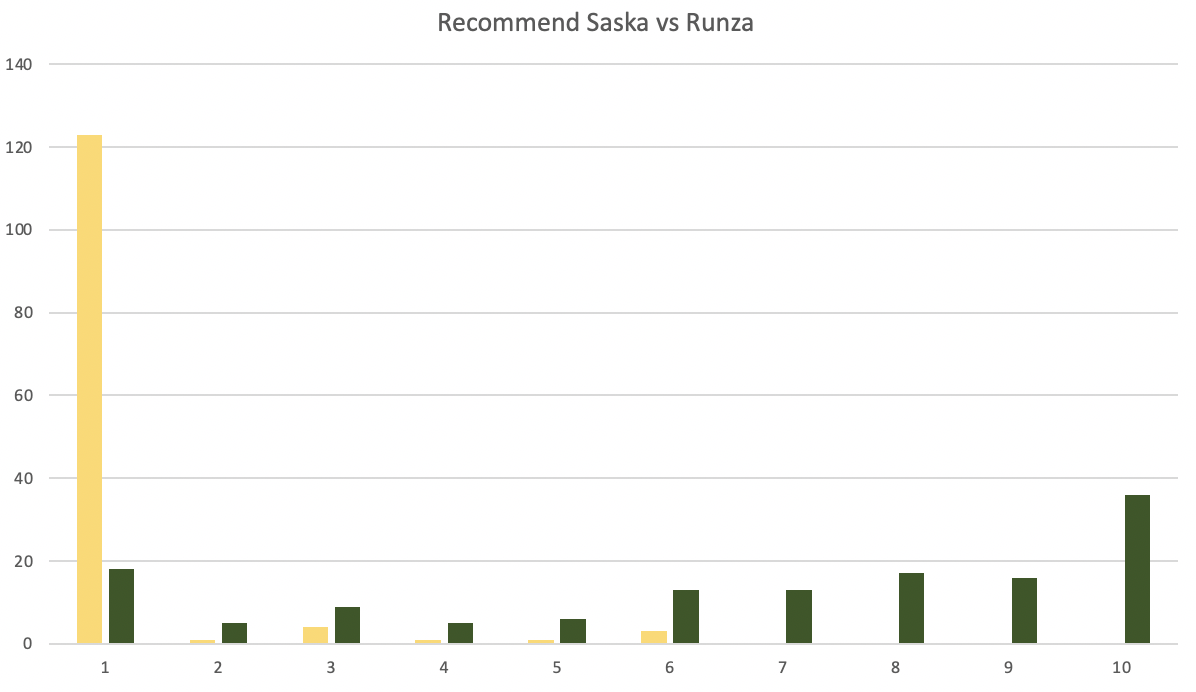